PASTORAL JUVENIL   MIC CATALUNYA
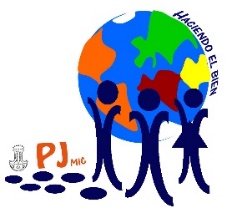 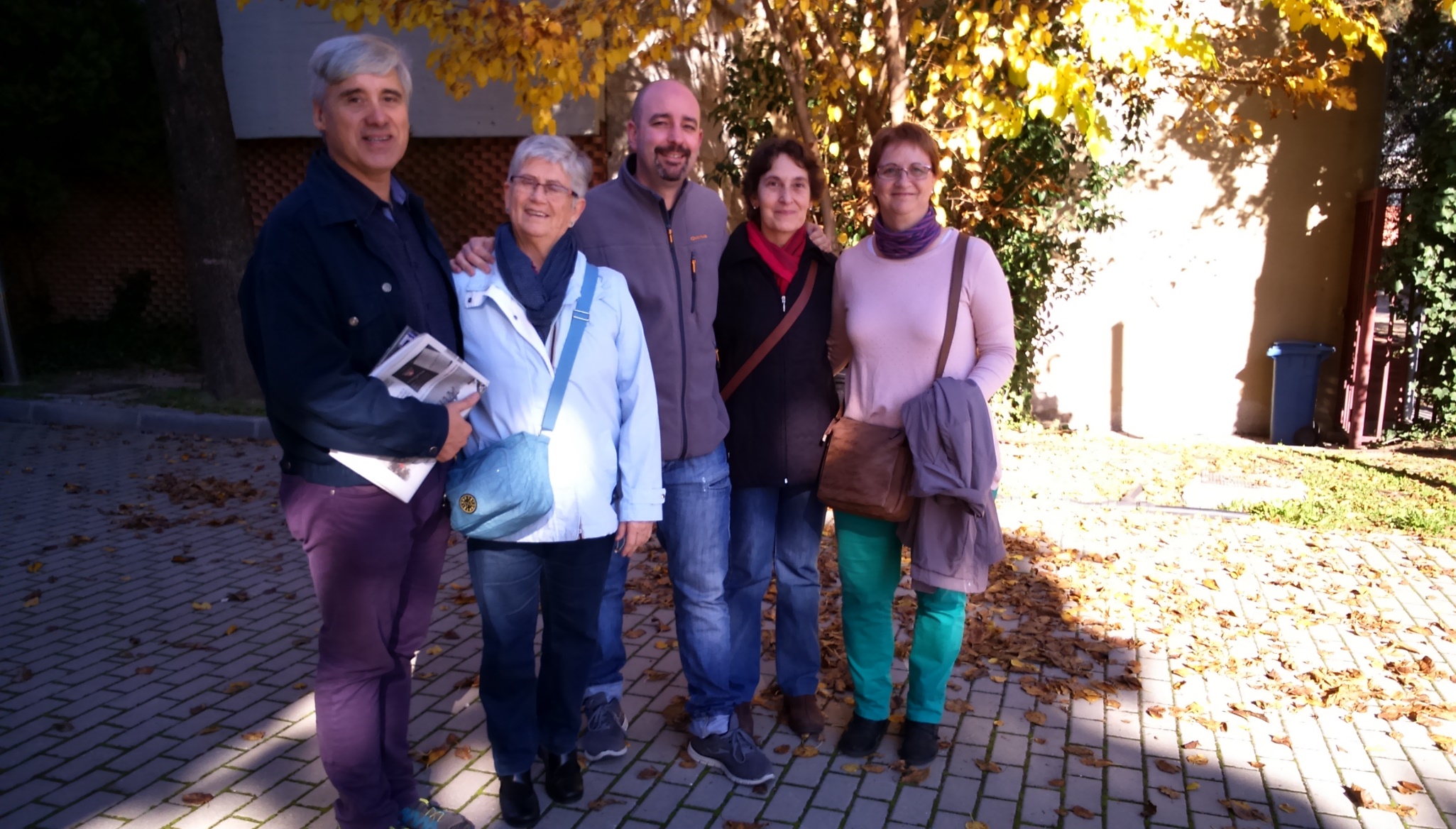 Curso 
2015-2016
ÁMBITOS de TRABAJO del EQUIP de PJ
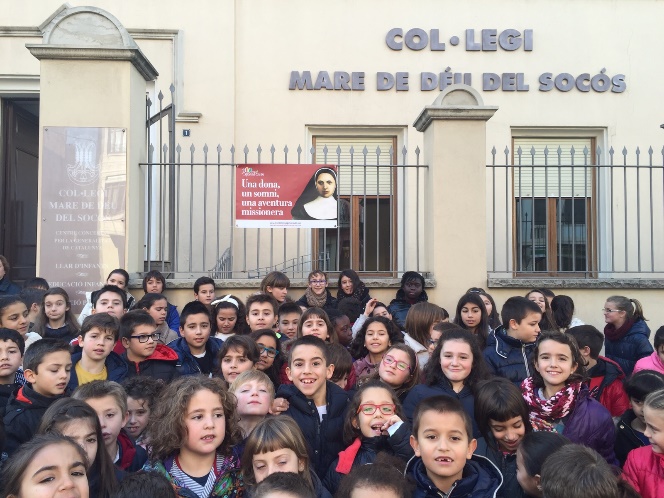 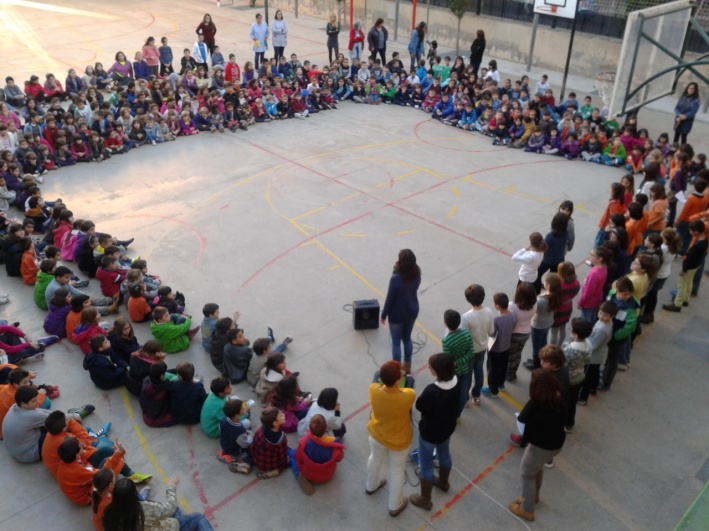 Colegios








Pastoral juvenil
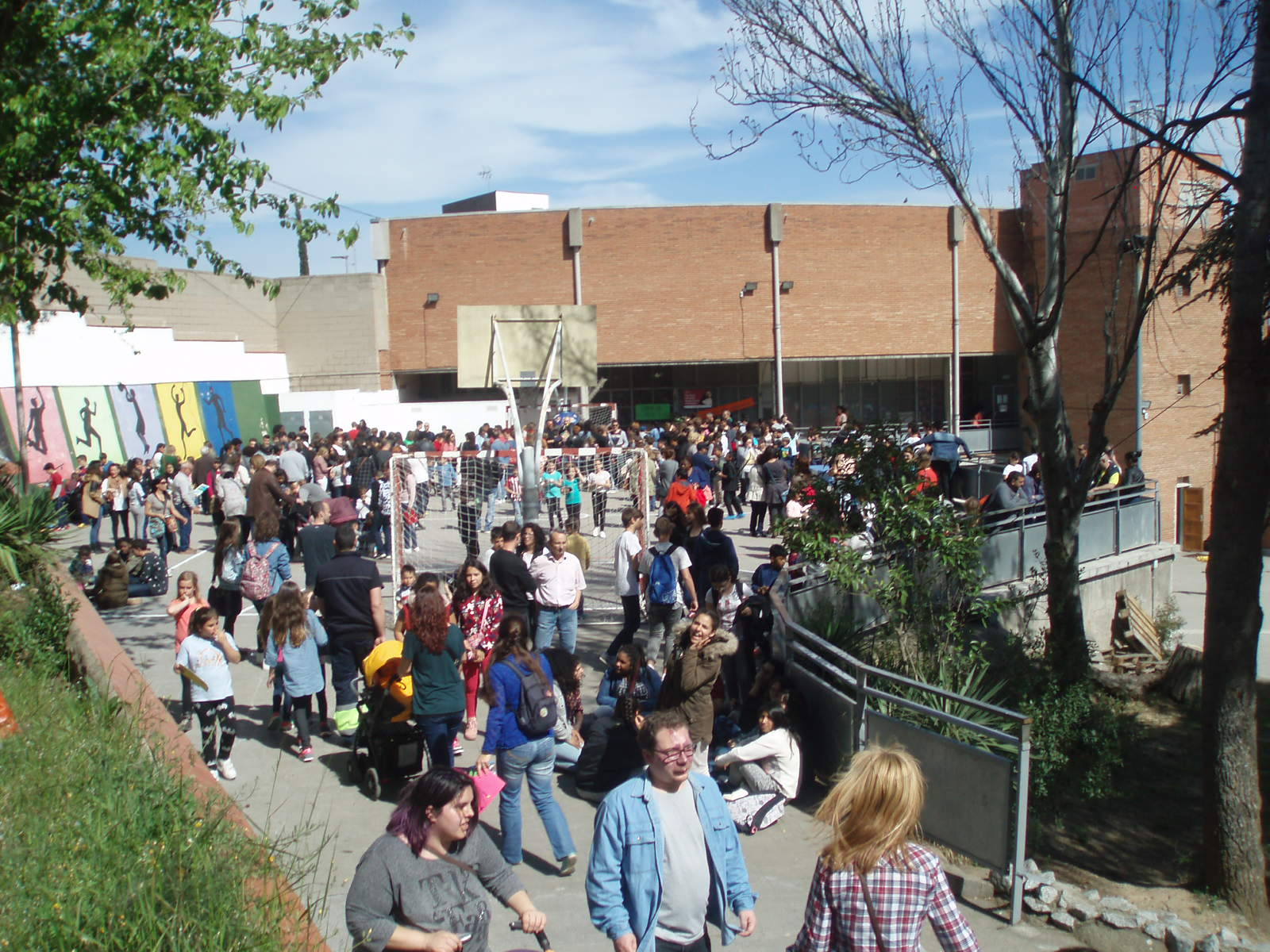 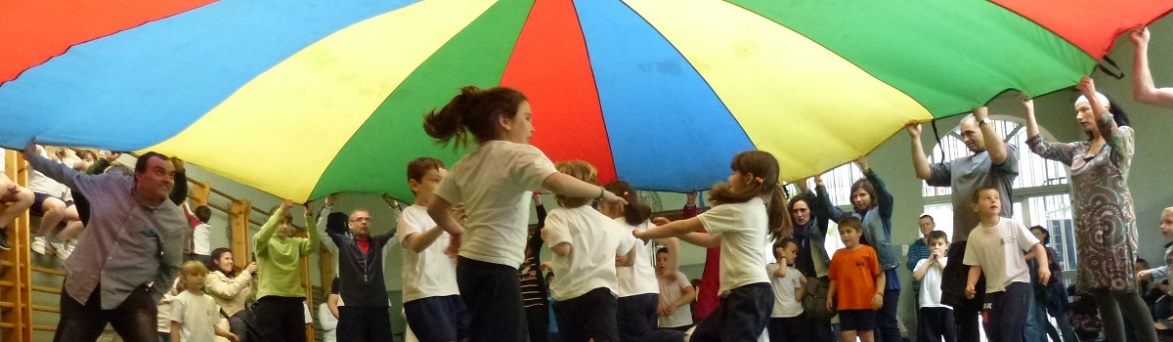 OBJETIVOS
Ofrecer experiencias significativas que posibiliten el crecimiento como persona y de fe compartiendo con otros jóvenes.
Participar en espacios de reflexión en torno a la Pj
Articular la conexión entre la PJ y la pastoral escolar
Vincular a los jóvenes con tareas sociales puntuales de voluntariado.
Dar a conocer la Misión Concepcionista
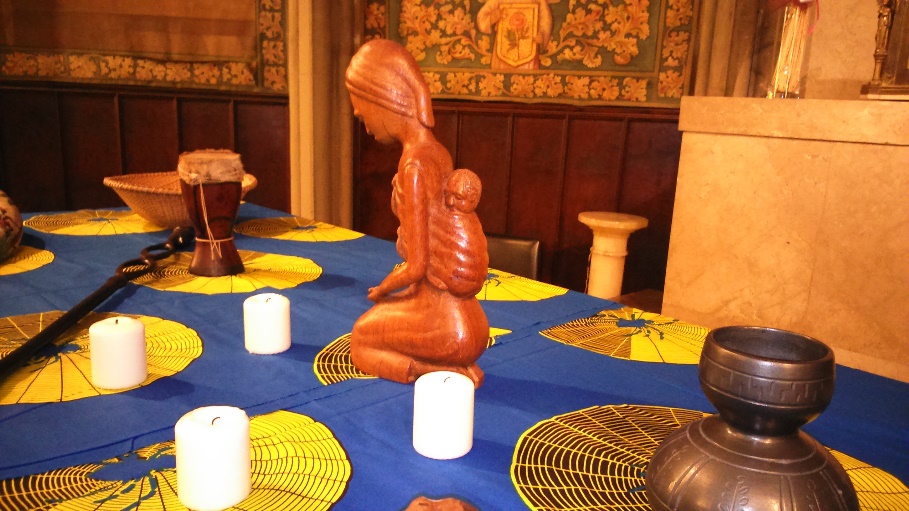 ACTIVIDADES  COLEGIOS
SEMANA DE LA SOLIDARIDAD, MISIONES Y DÍA DE LA PAZ
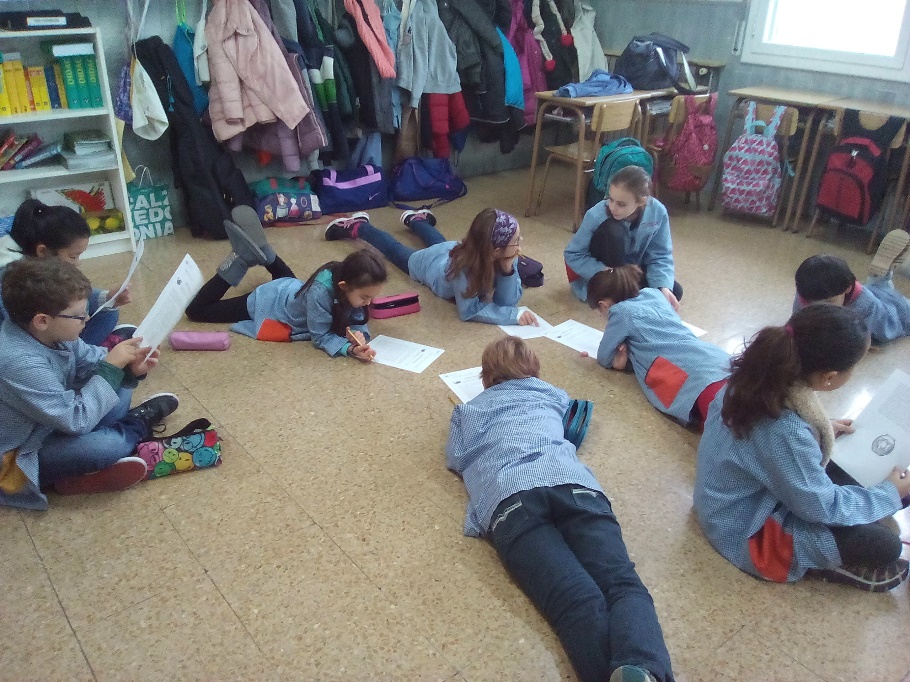 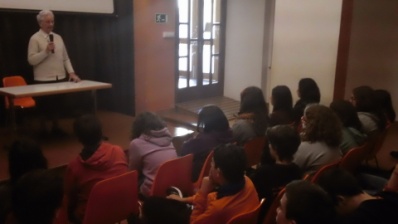 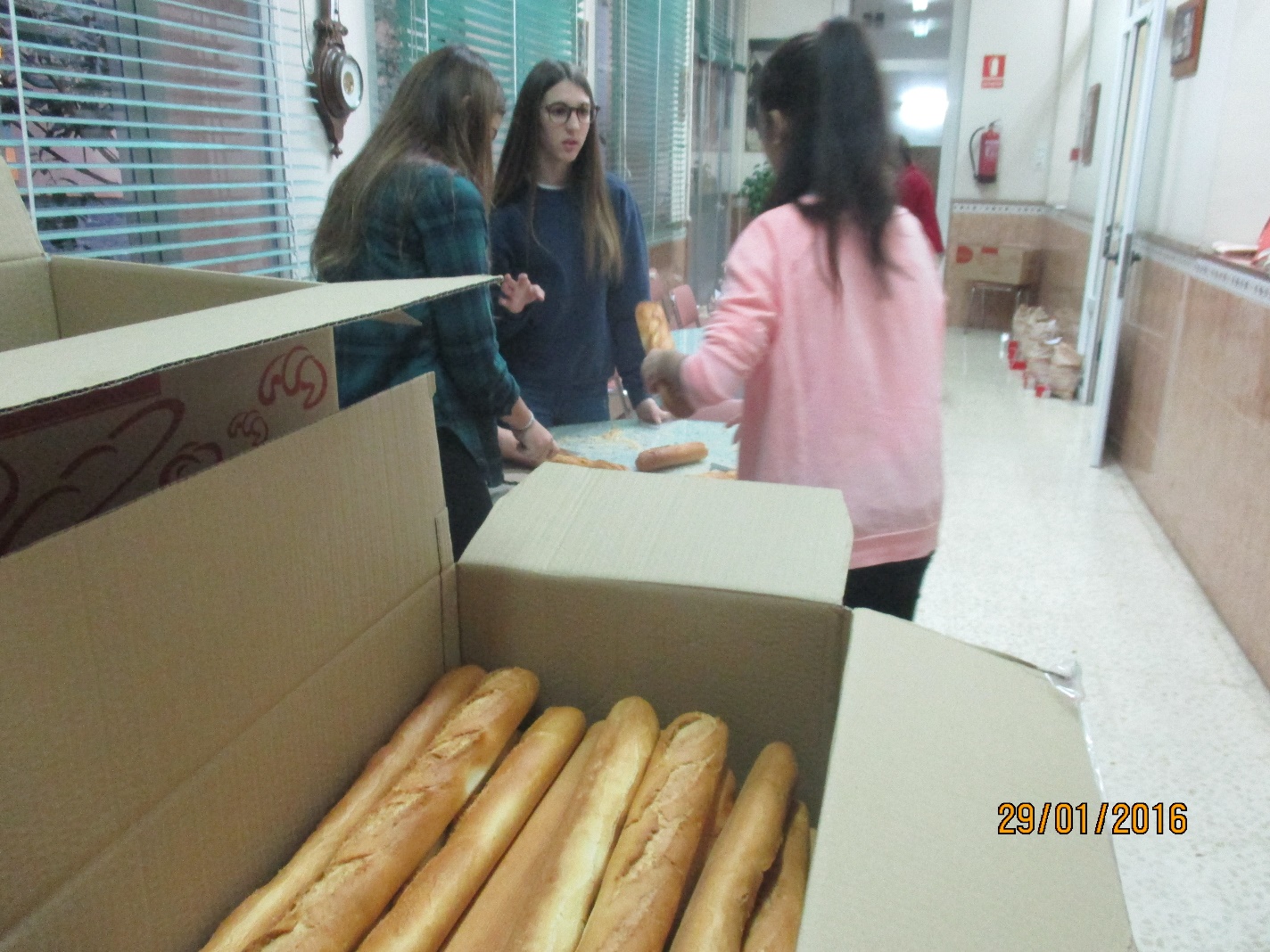 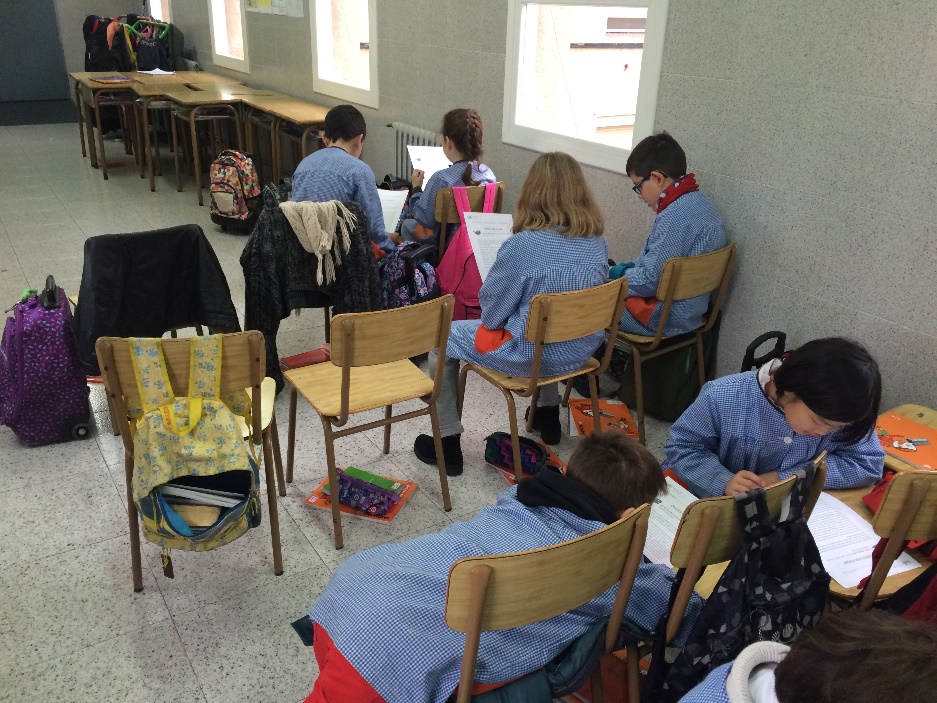 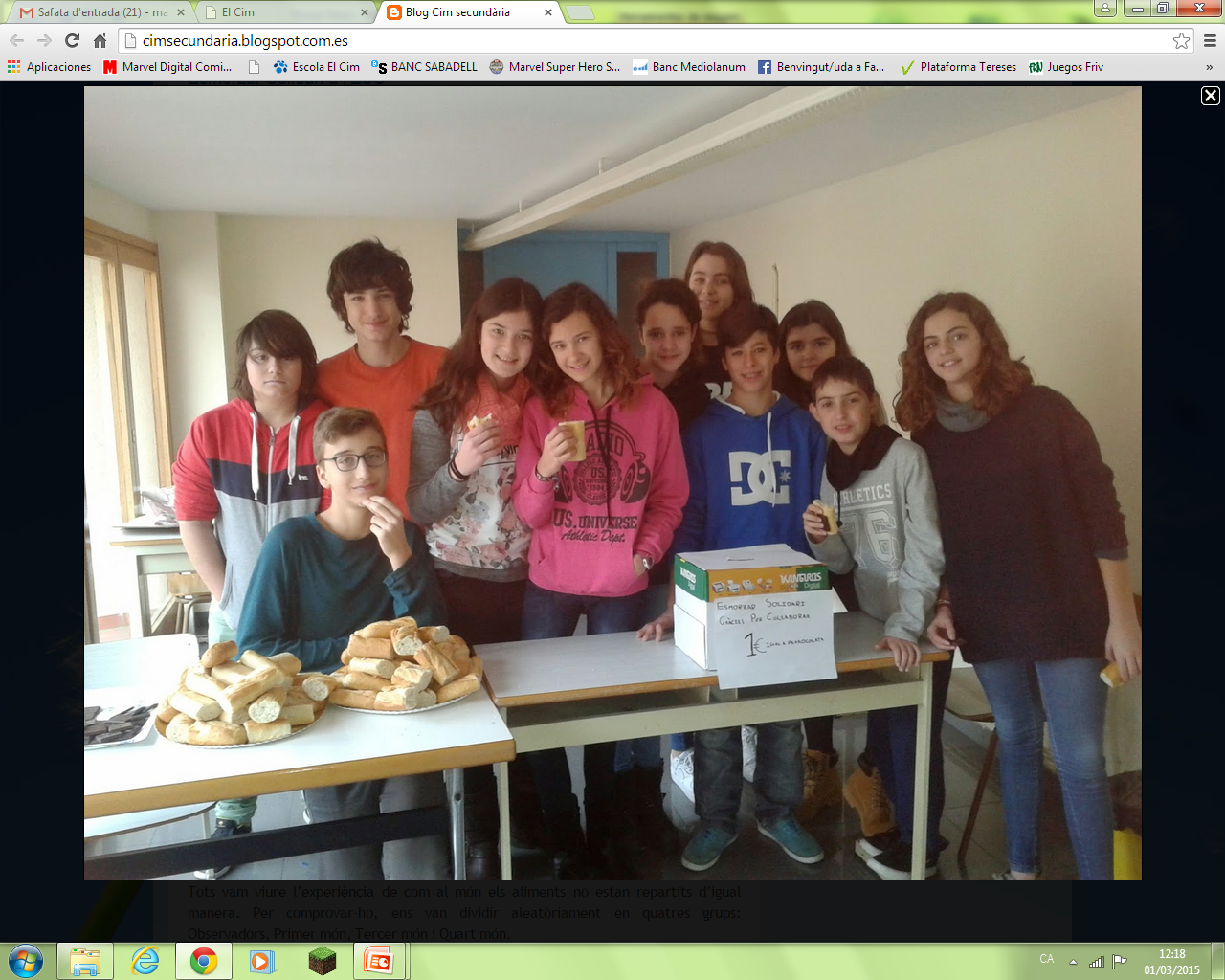 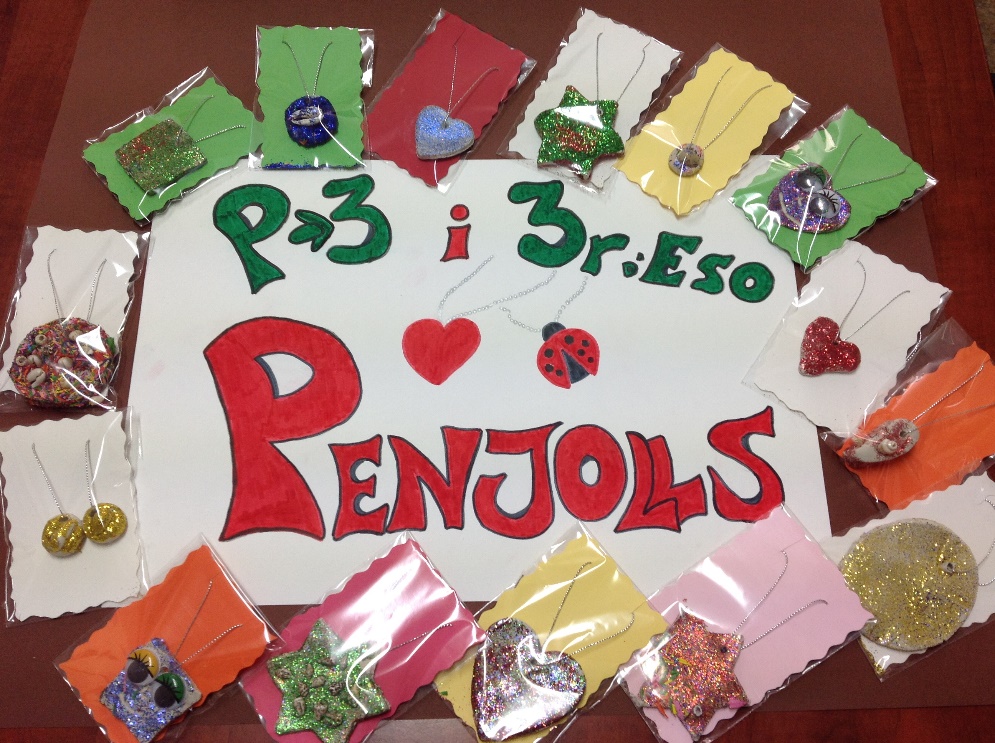 ACTIVIDADES  COLEGIOS
CAMPAÑA “TODOS CON TOGO”
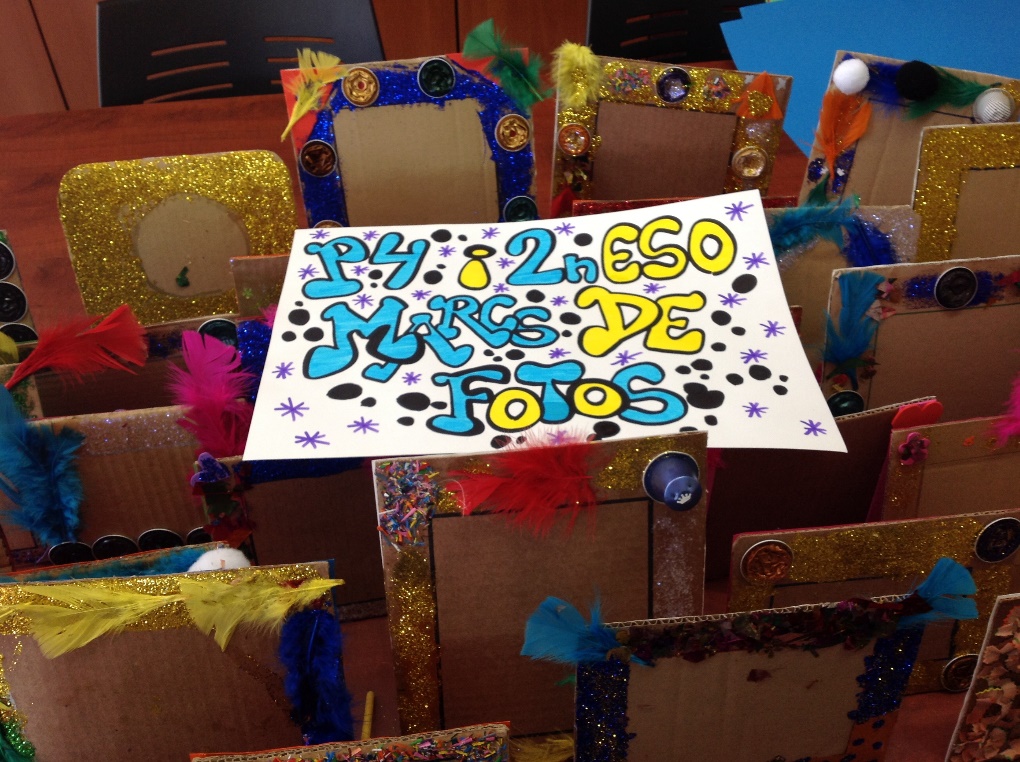 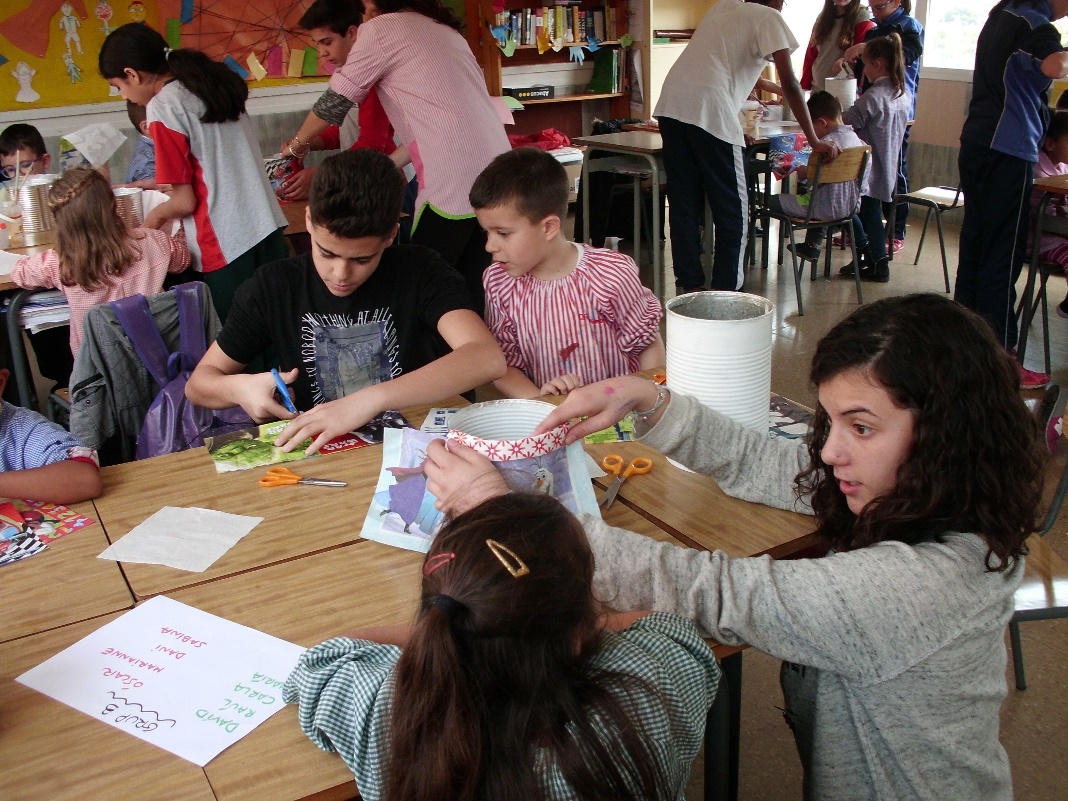 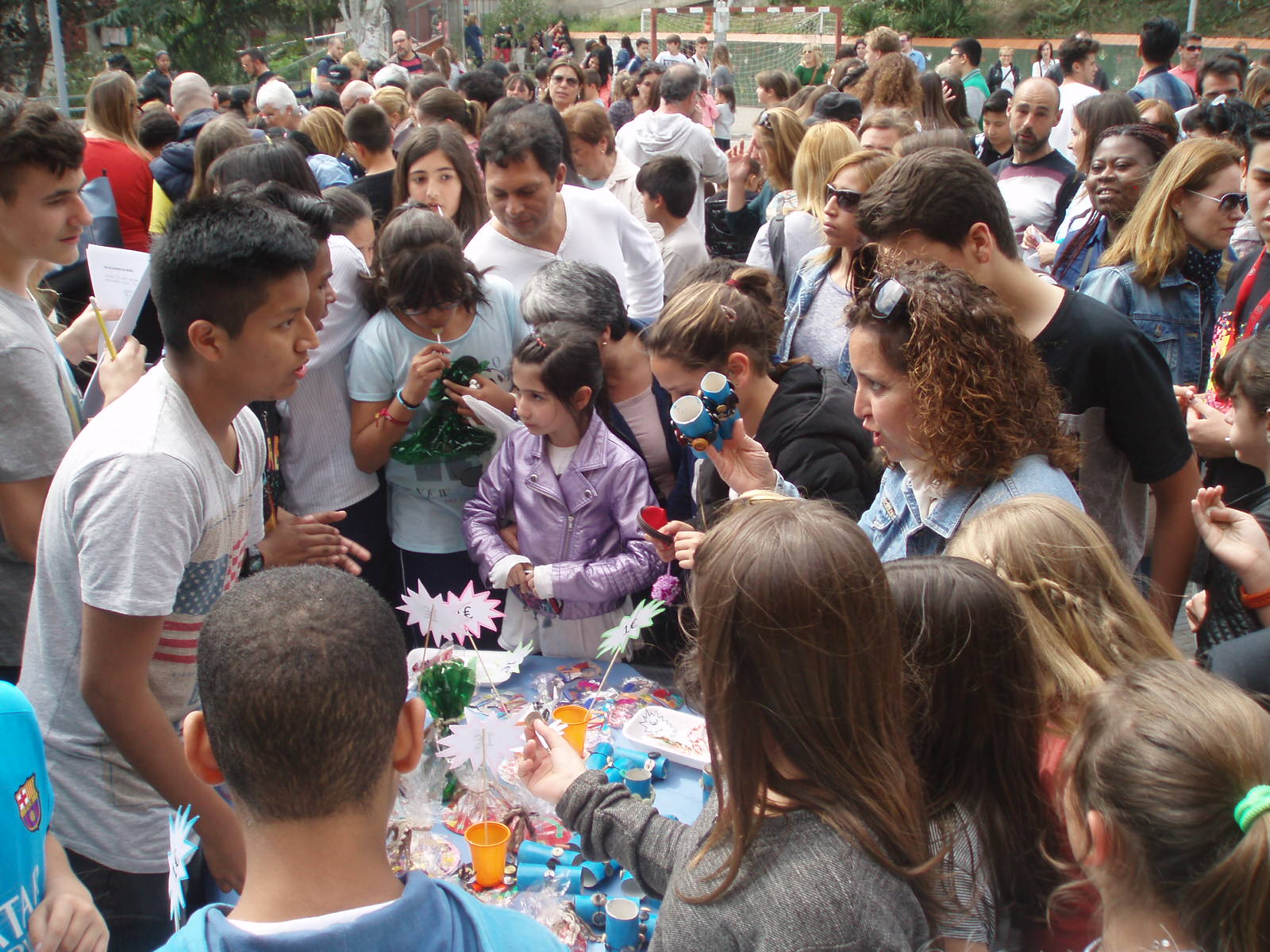 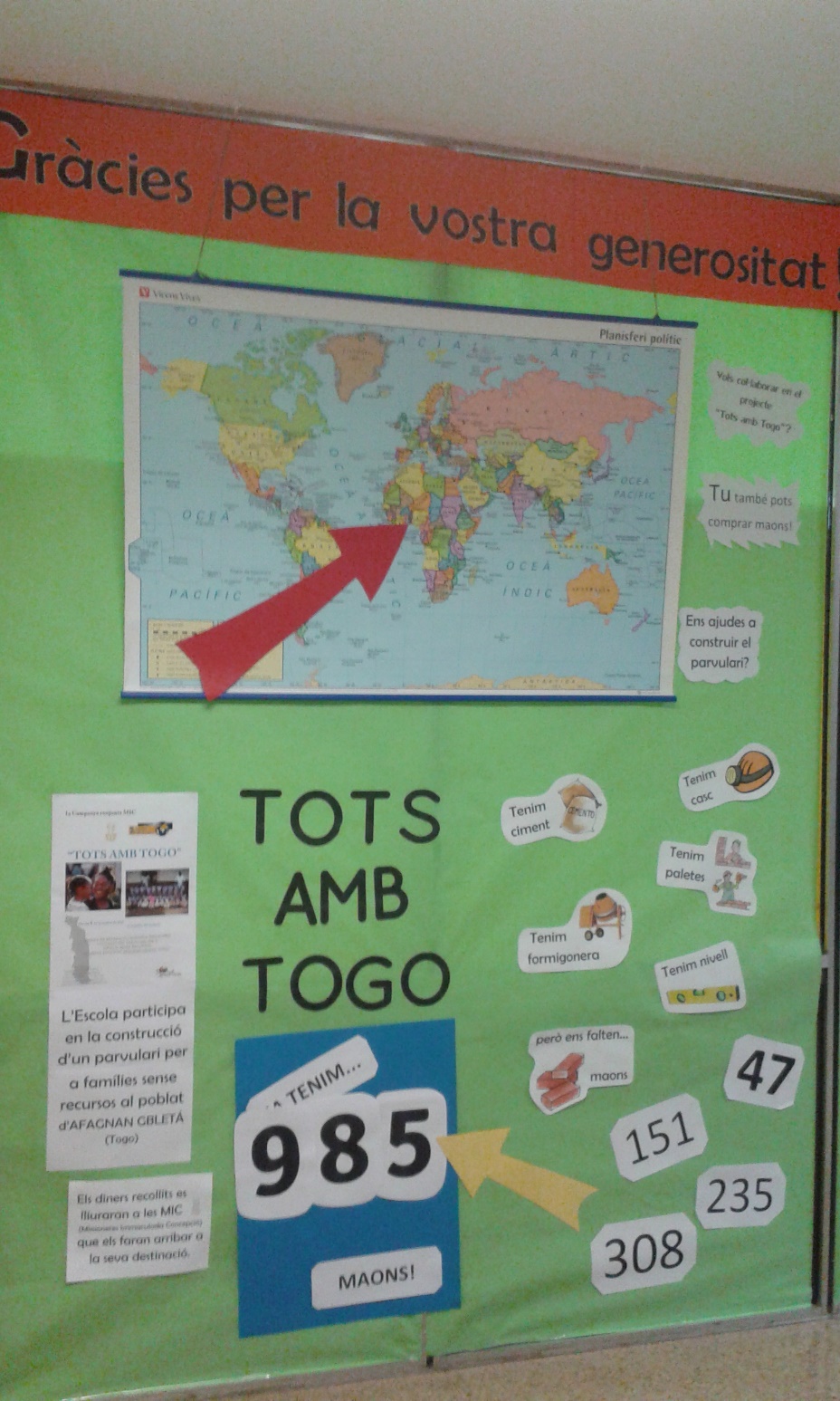 ACTIVIDADES  COLEGIOS
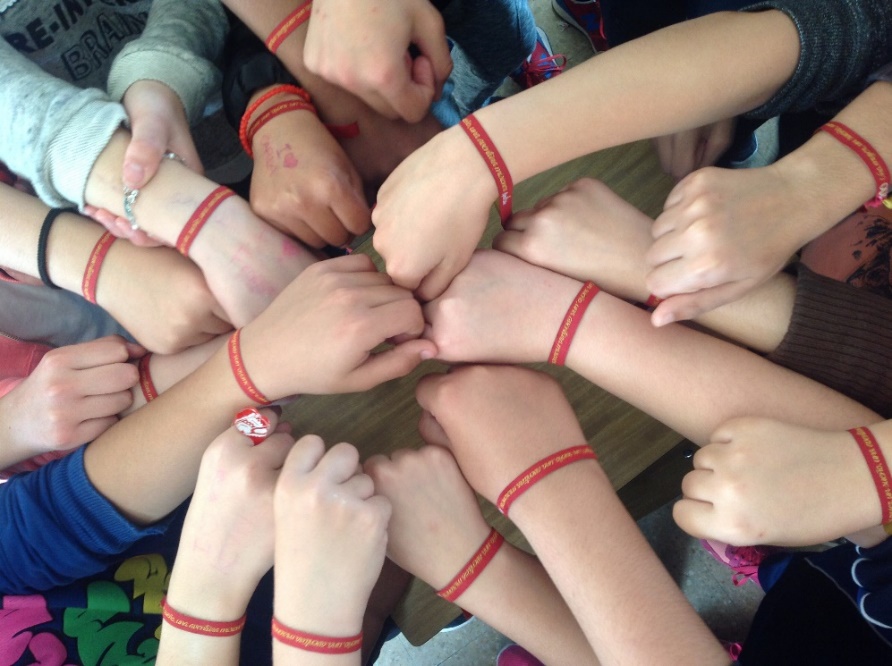 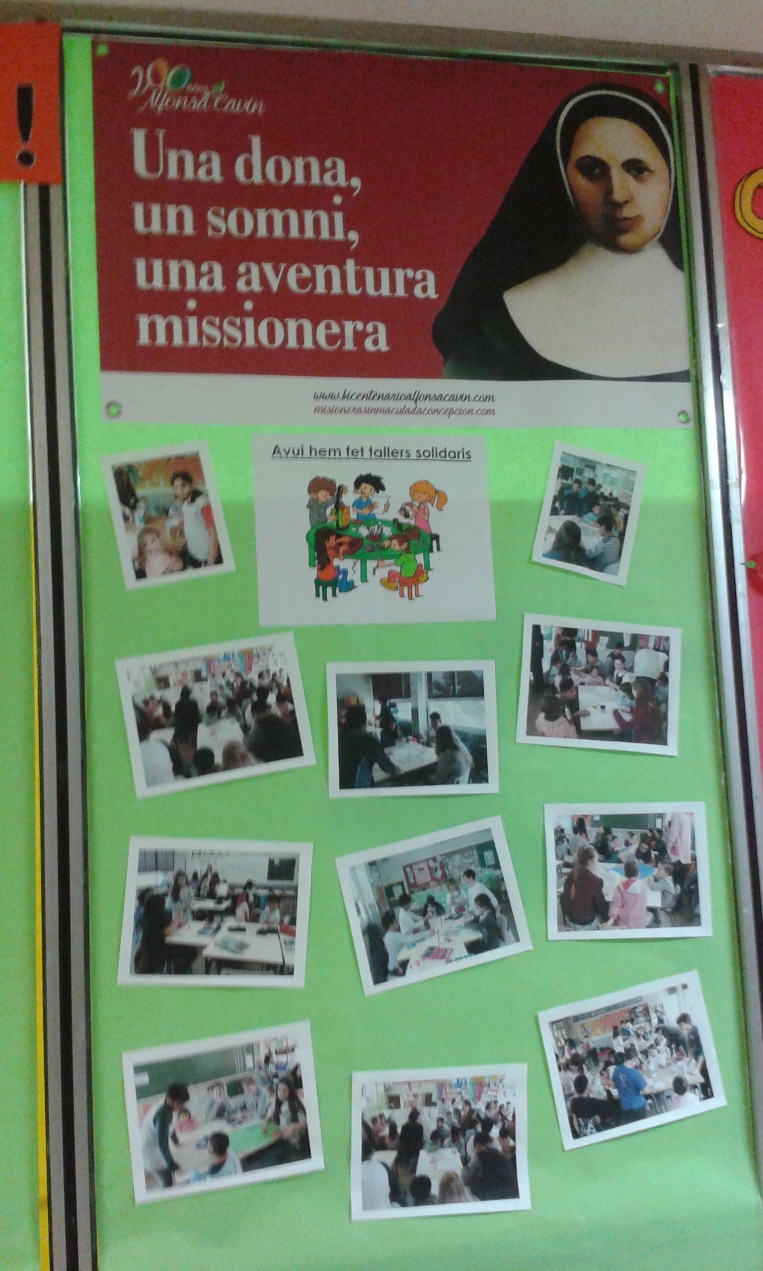 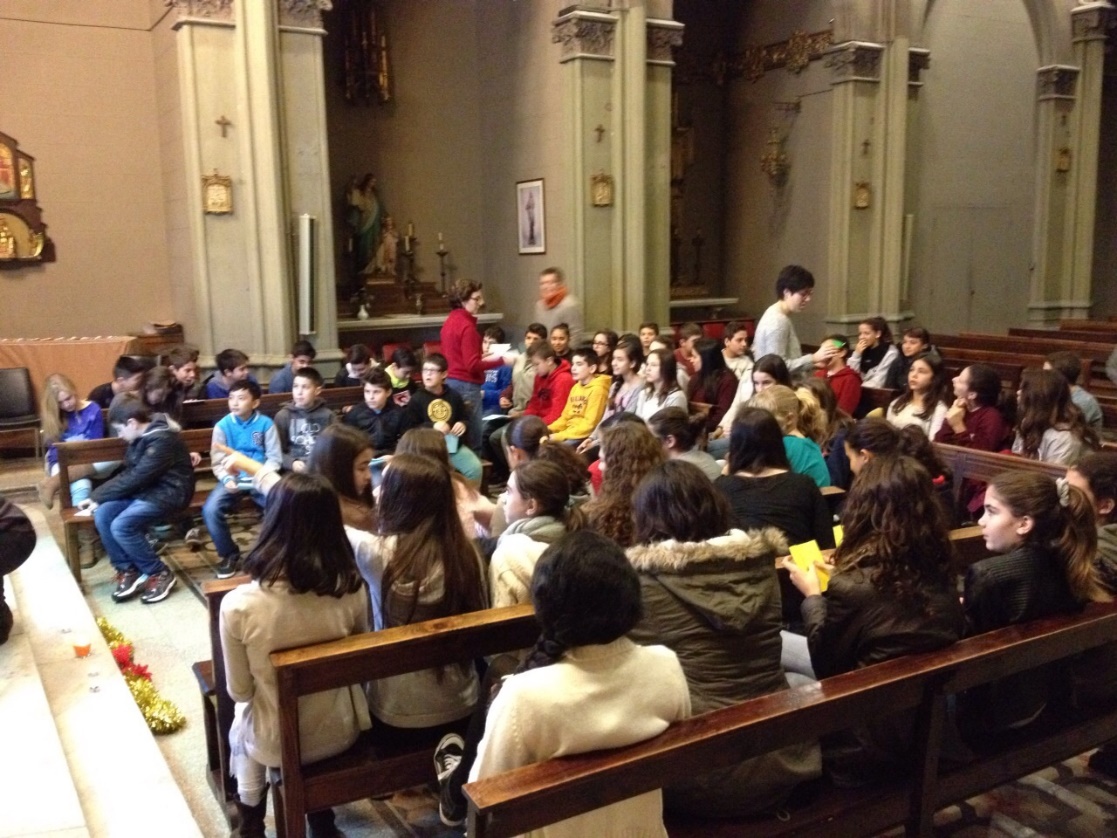 ACTIVIDADES COLEGIOS
ENCUENTROS DE ADVIENTO 
			INMACULADA y 
					CUARESMA
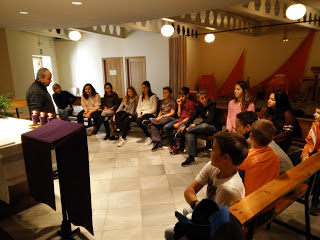 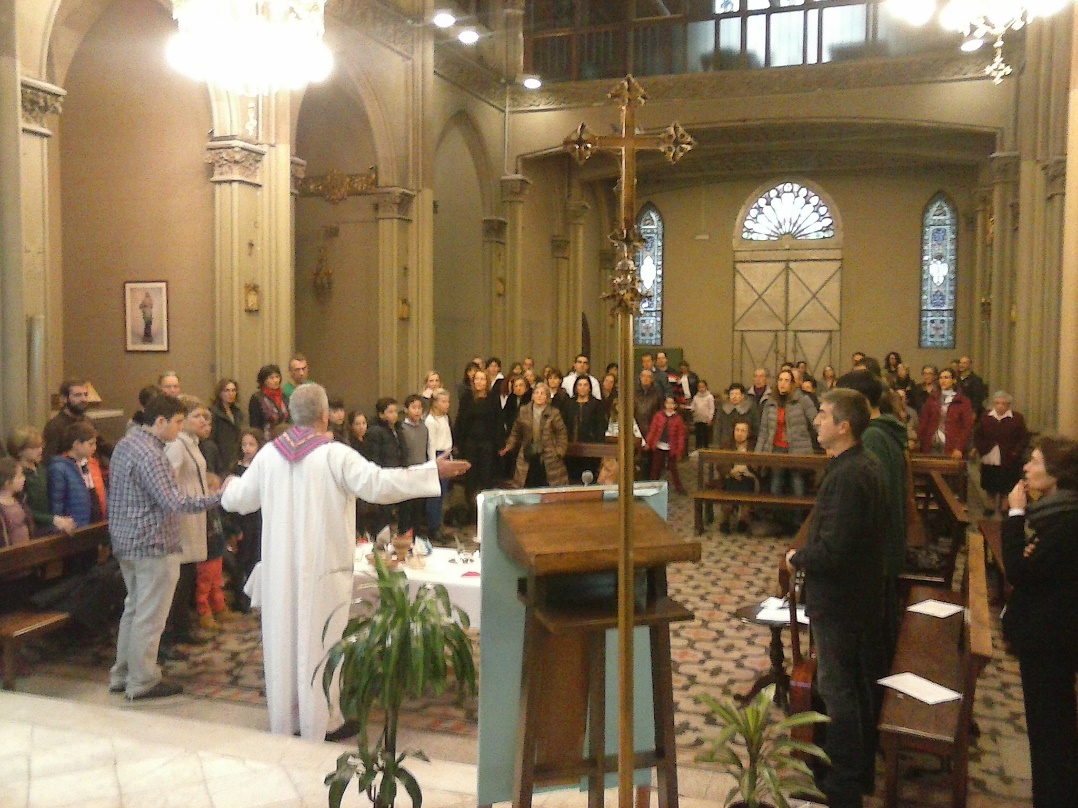 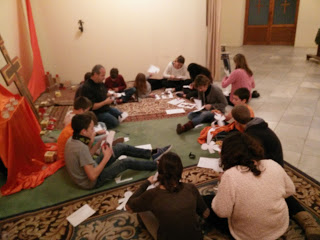 ACTIVIDADES  COLEGIOS
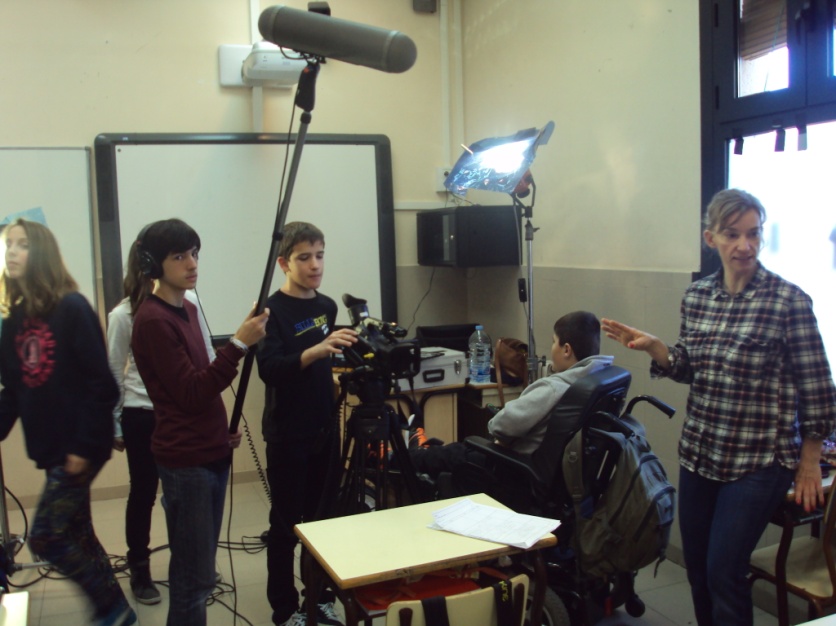 VOLUNTARIADO
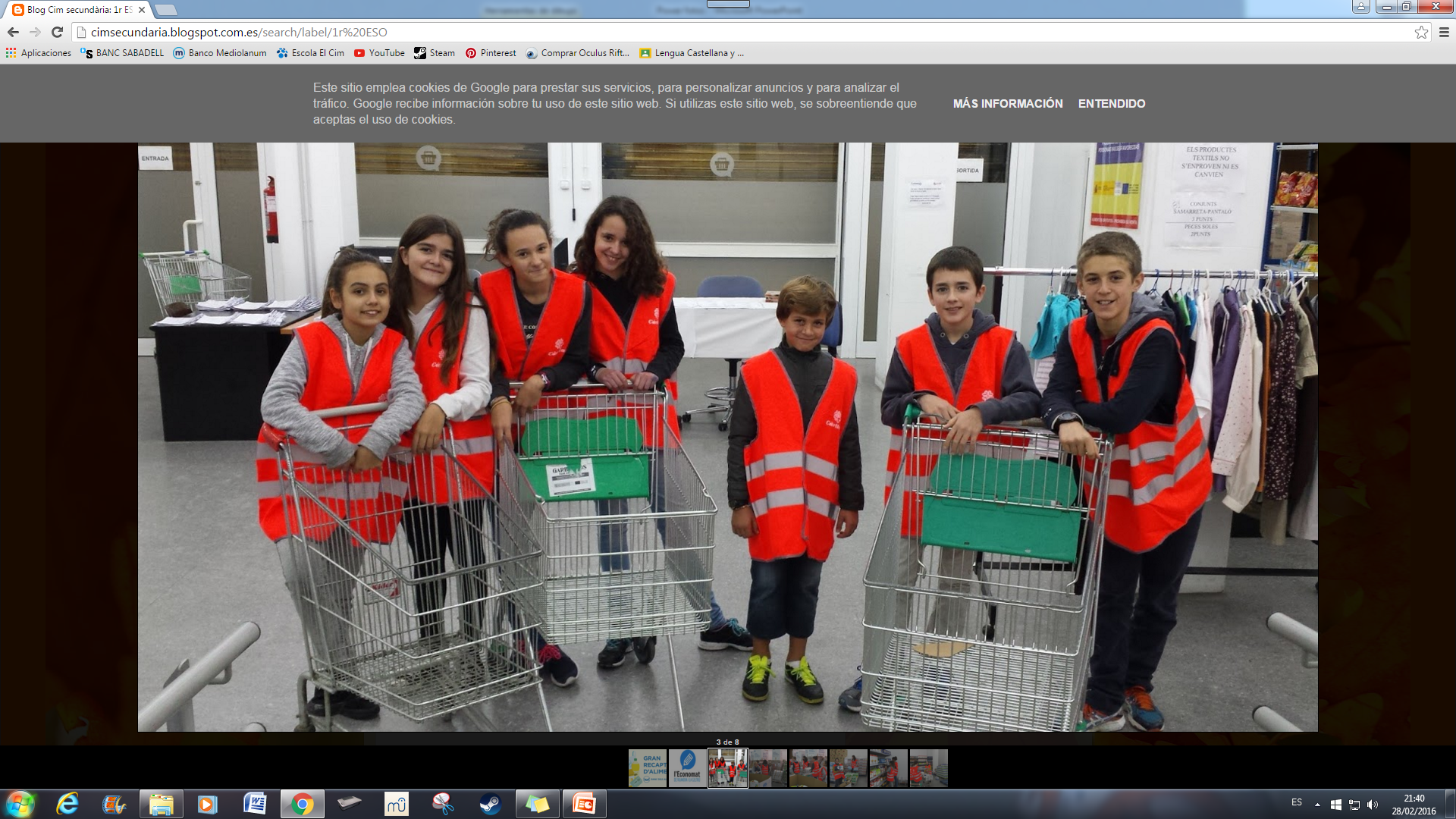 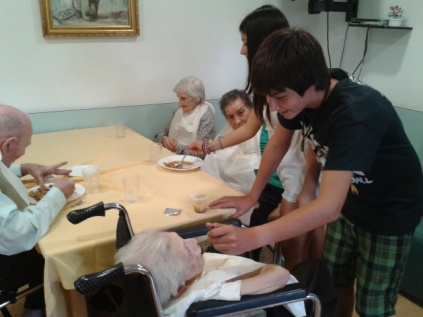 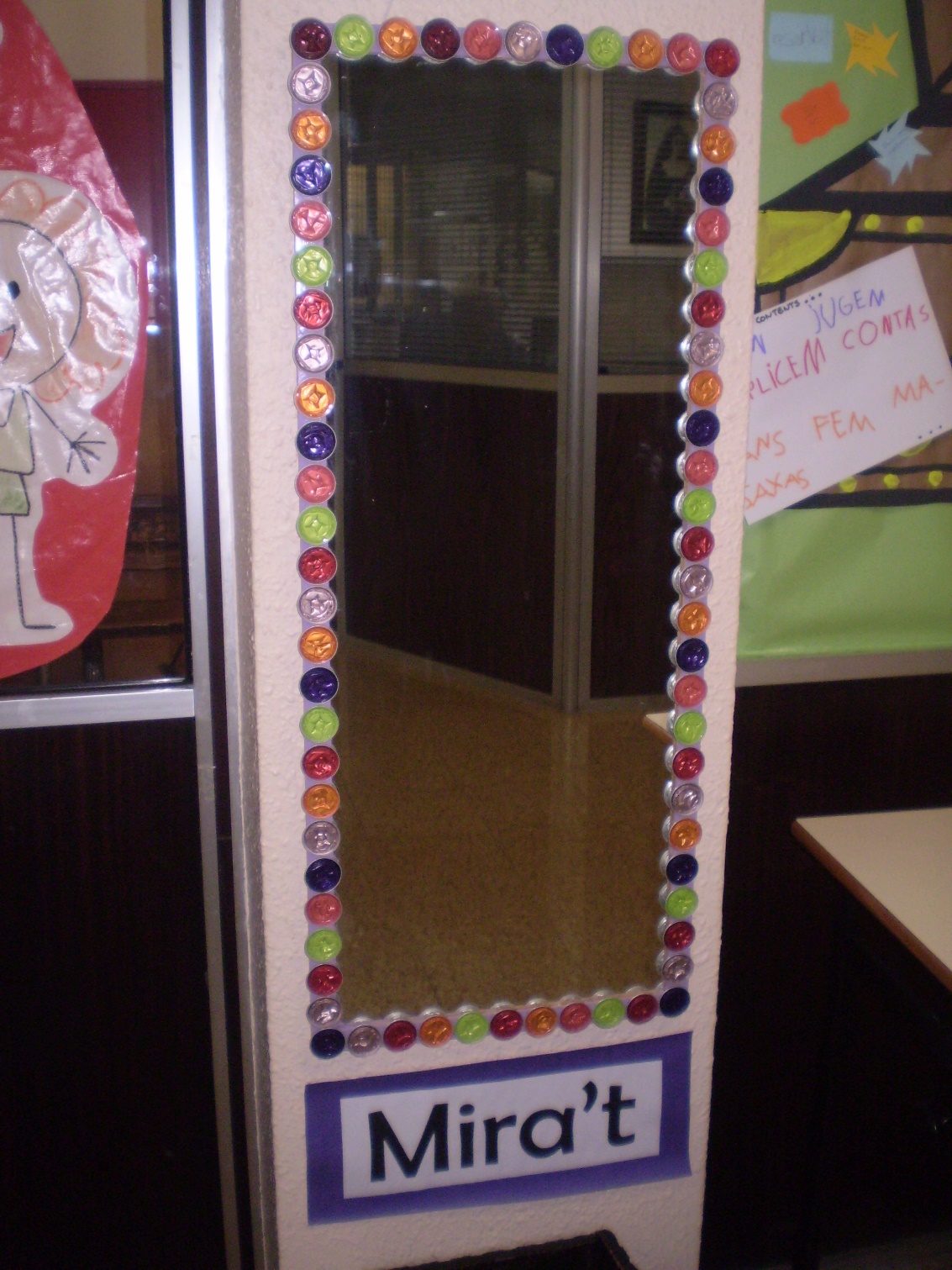 ACTVIDADES  COLEGIOS
EN TI HAY UN TESORO, DESCÚBRELO!!
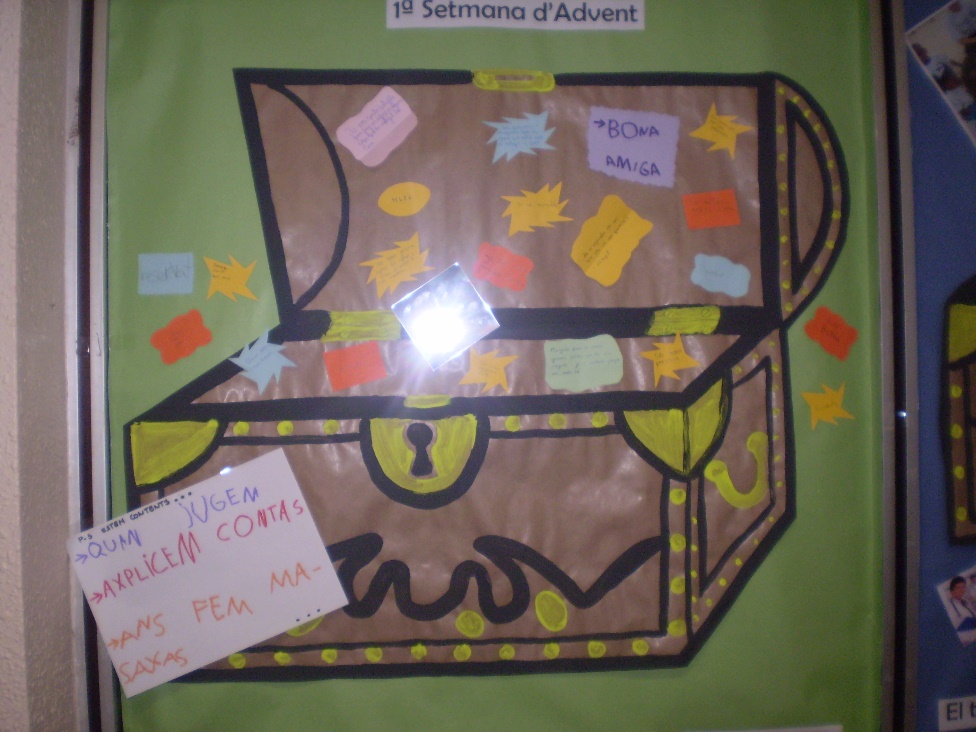 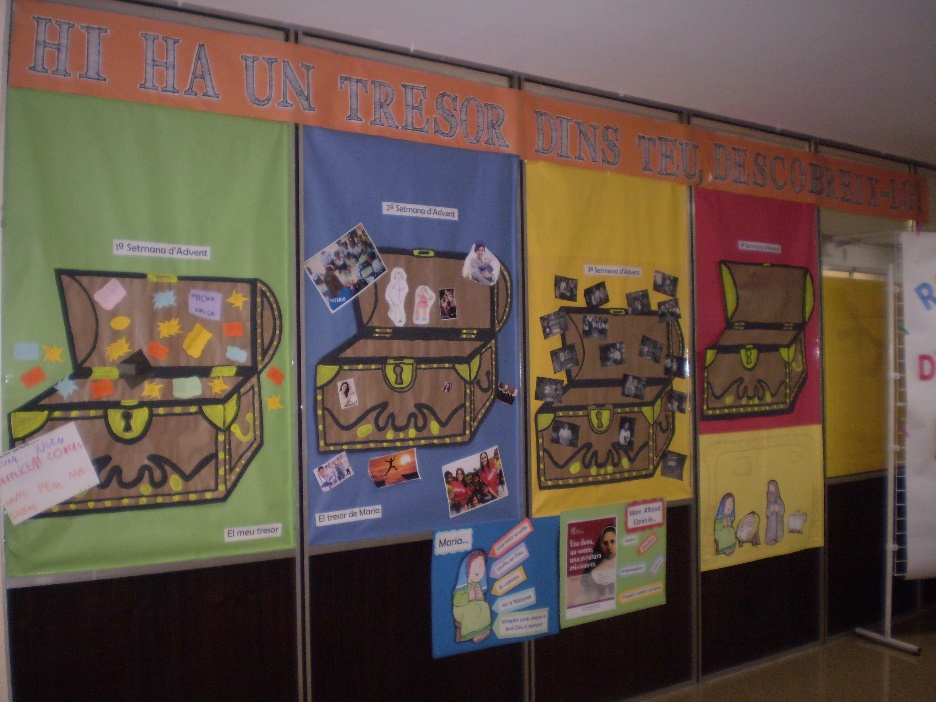 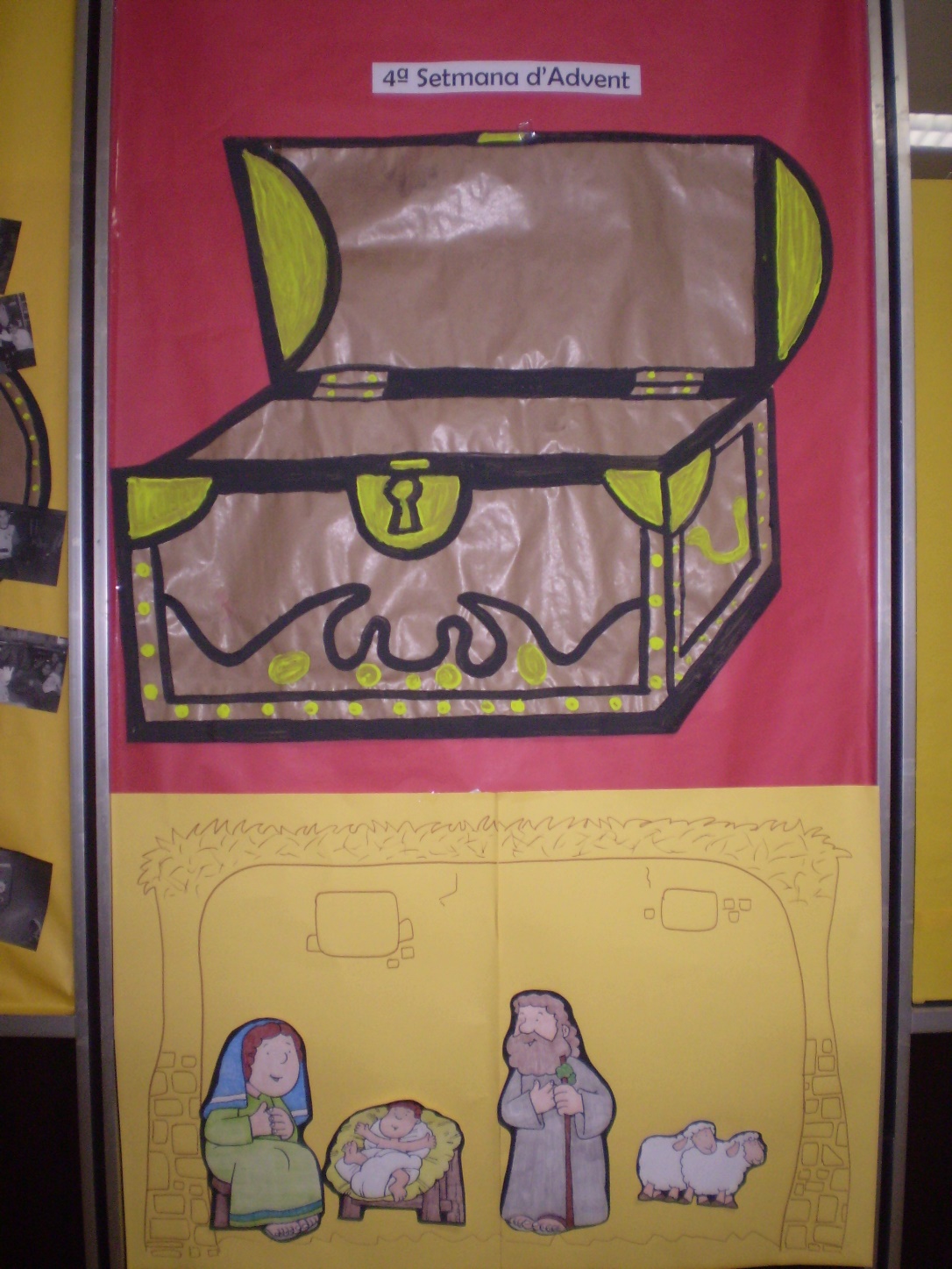 ACTIVIDADES  COLEGIOS
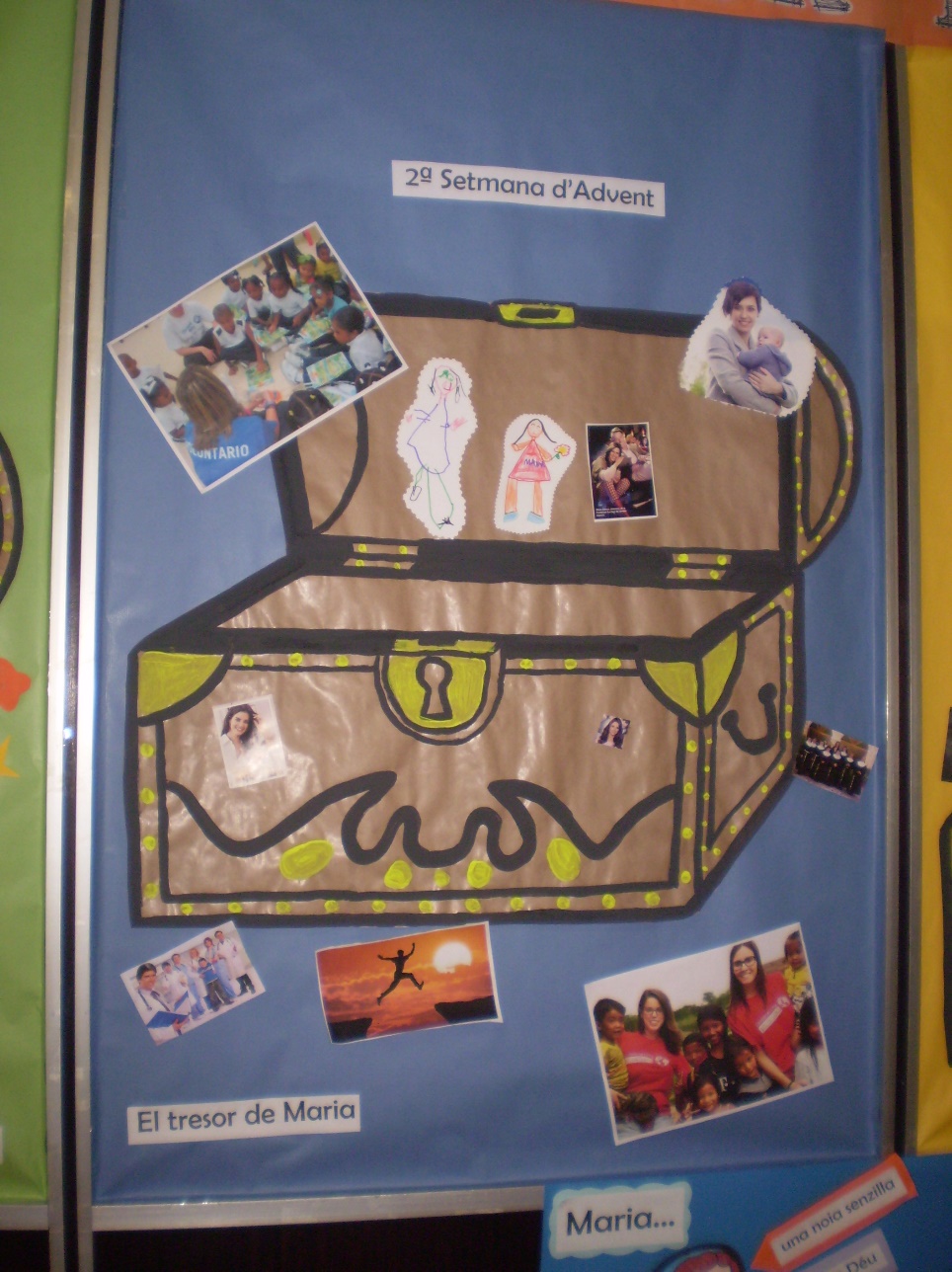 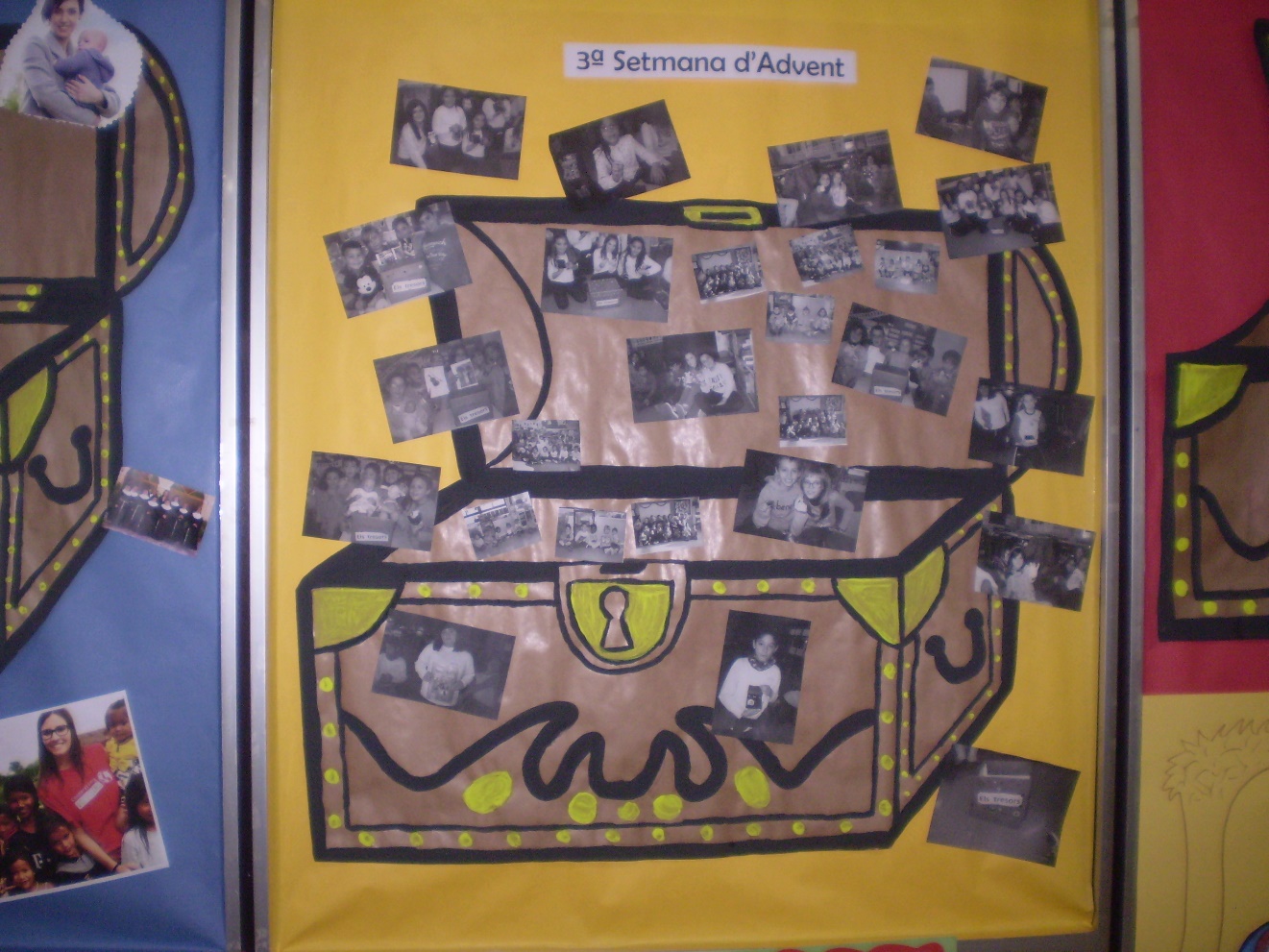 ACTIVIDADES  COLEGIOS
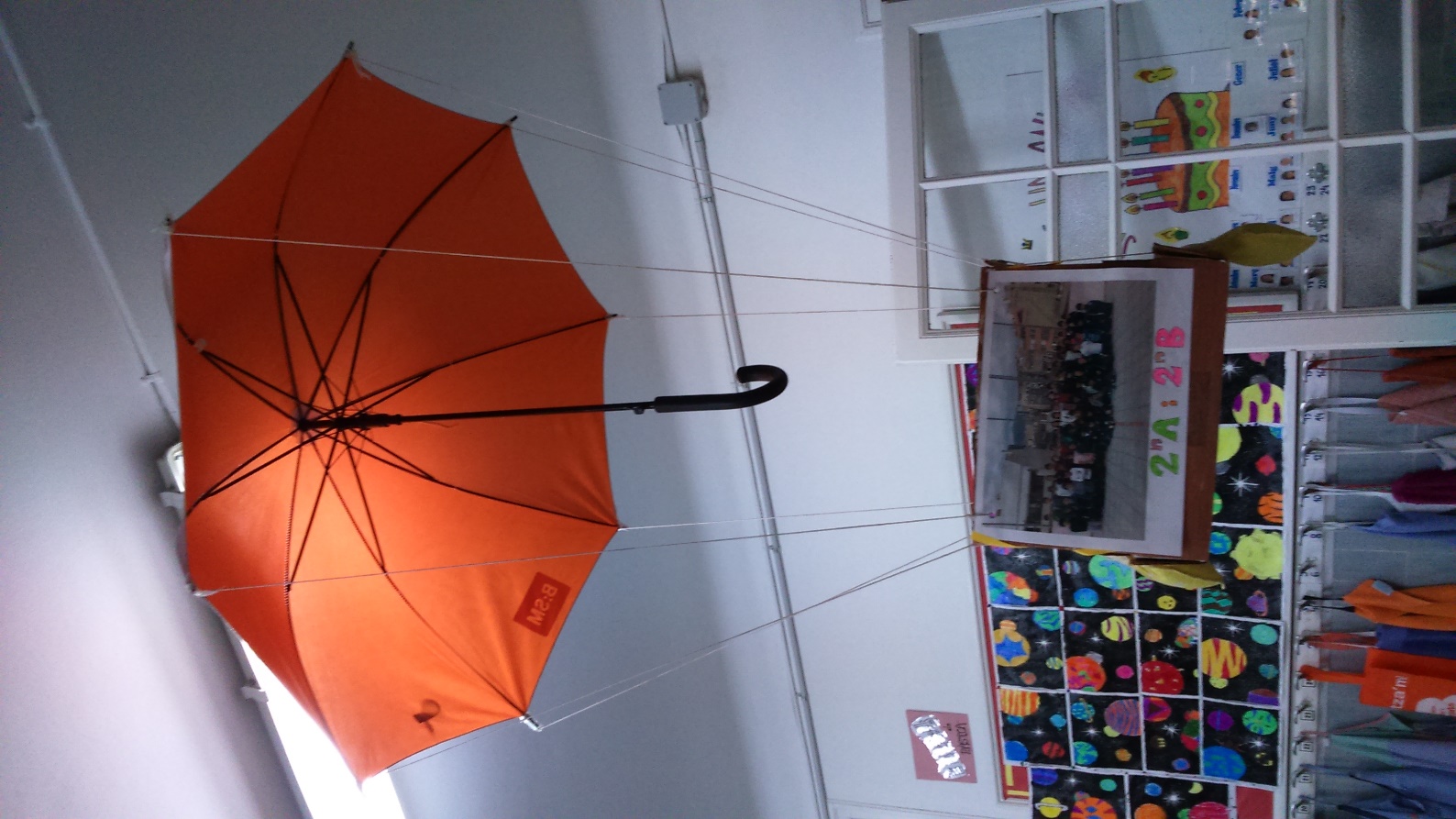 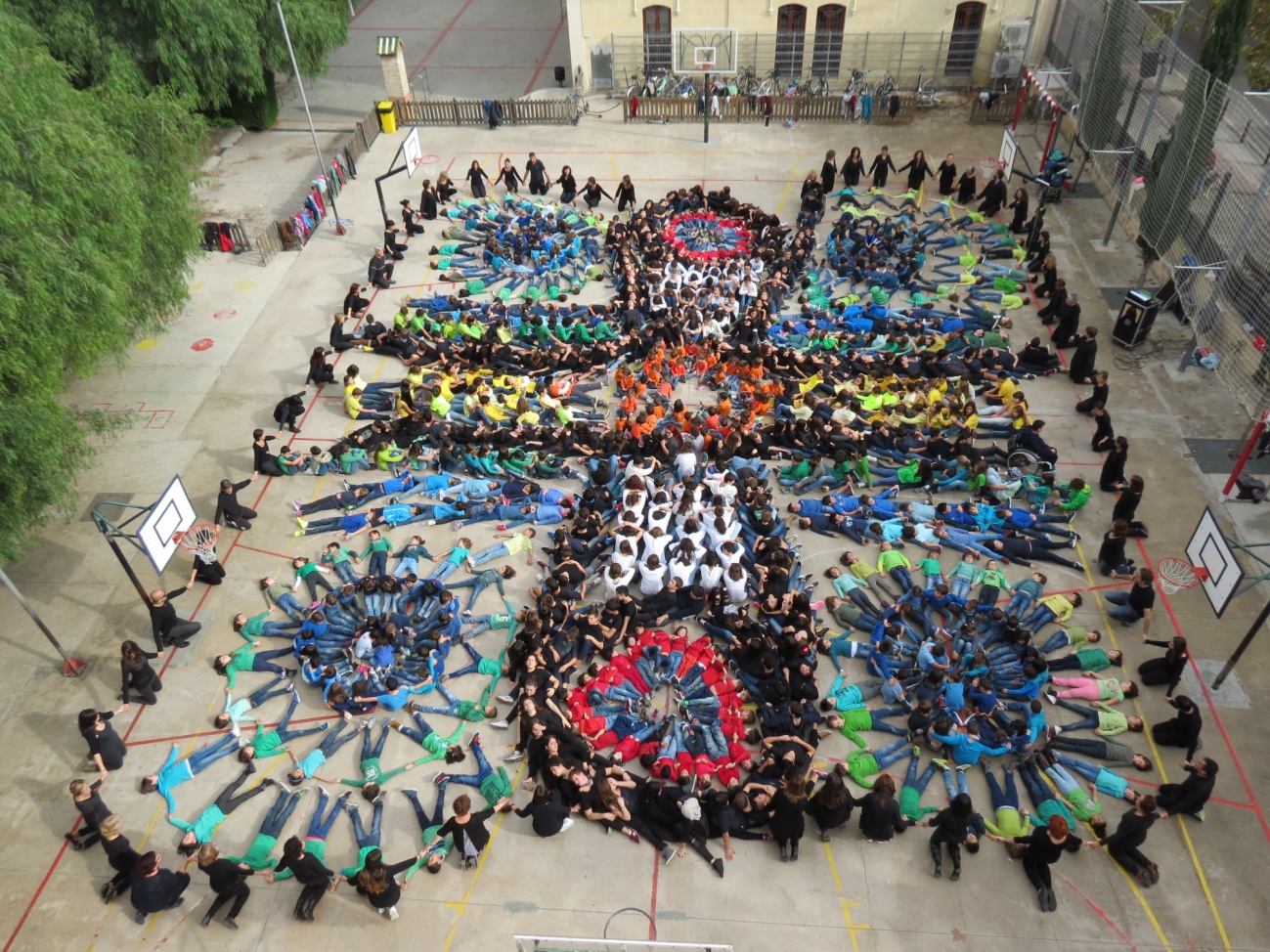 ACTIVIDADES COLEGIOS
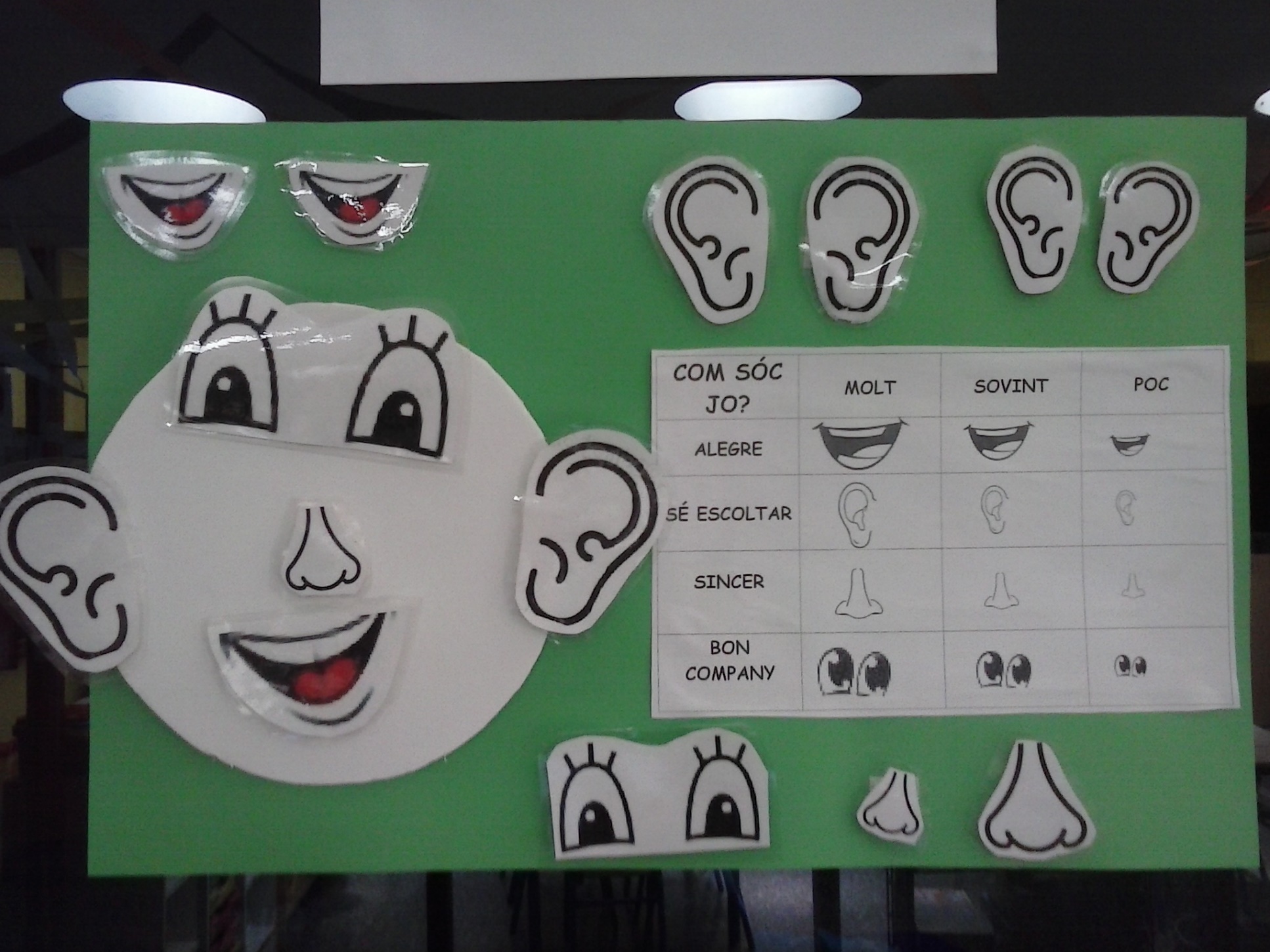 ACTIVIDADES  COLEGIOS
HI HA UN TRESOR DINS TEU: DESCOBREIX-LO!!!
RETALLA I ENGANXA A LA FIGURA
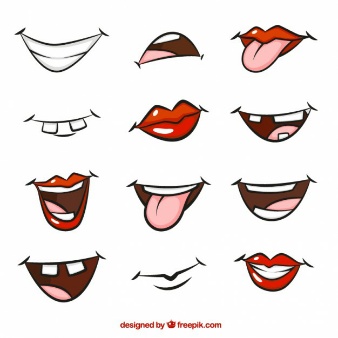 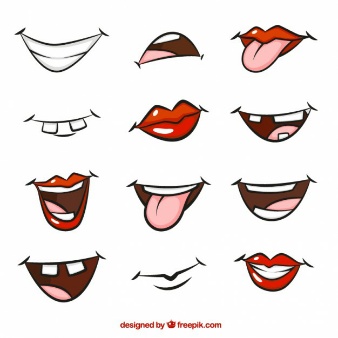 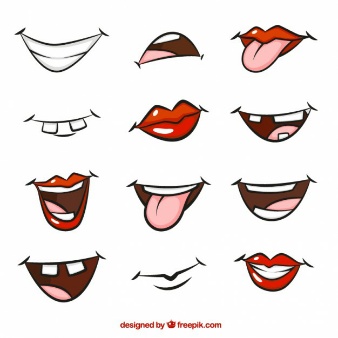 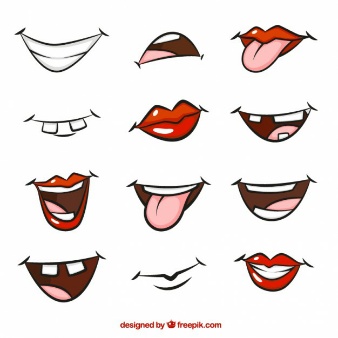 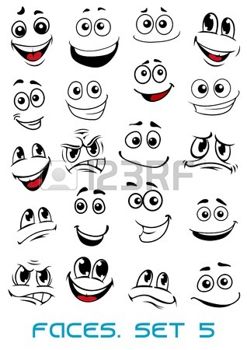 RETALLA I ENGANXA A LA FIGURA
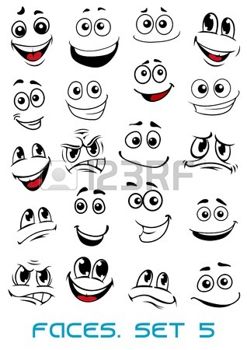 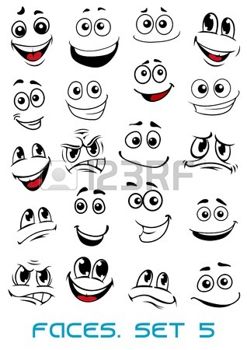 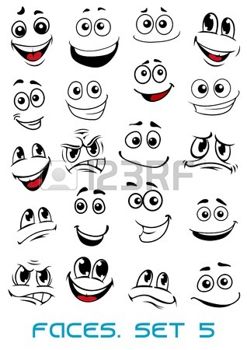 PINTA LA FIGURA
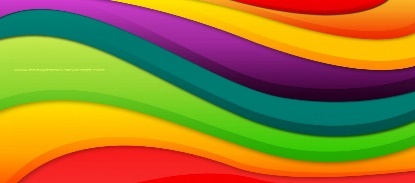 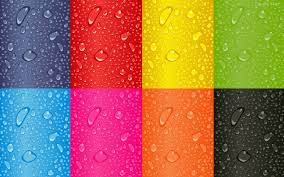 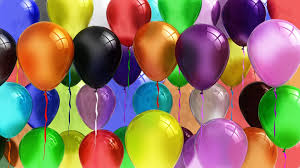 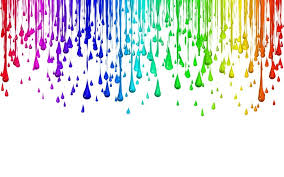 DIBUIXA EL FONS
ACTIVIDADES COLEGIOS
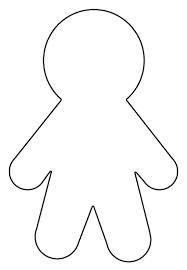 HI HA UN TRESOR  
        DINS TEU: 
          DESCOBREIX-LO!!!
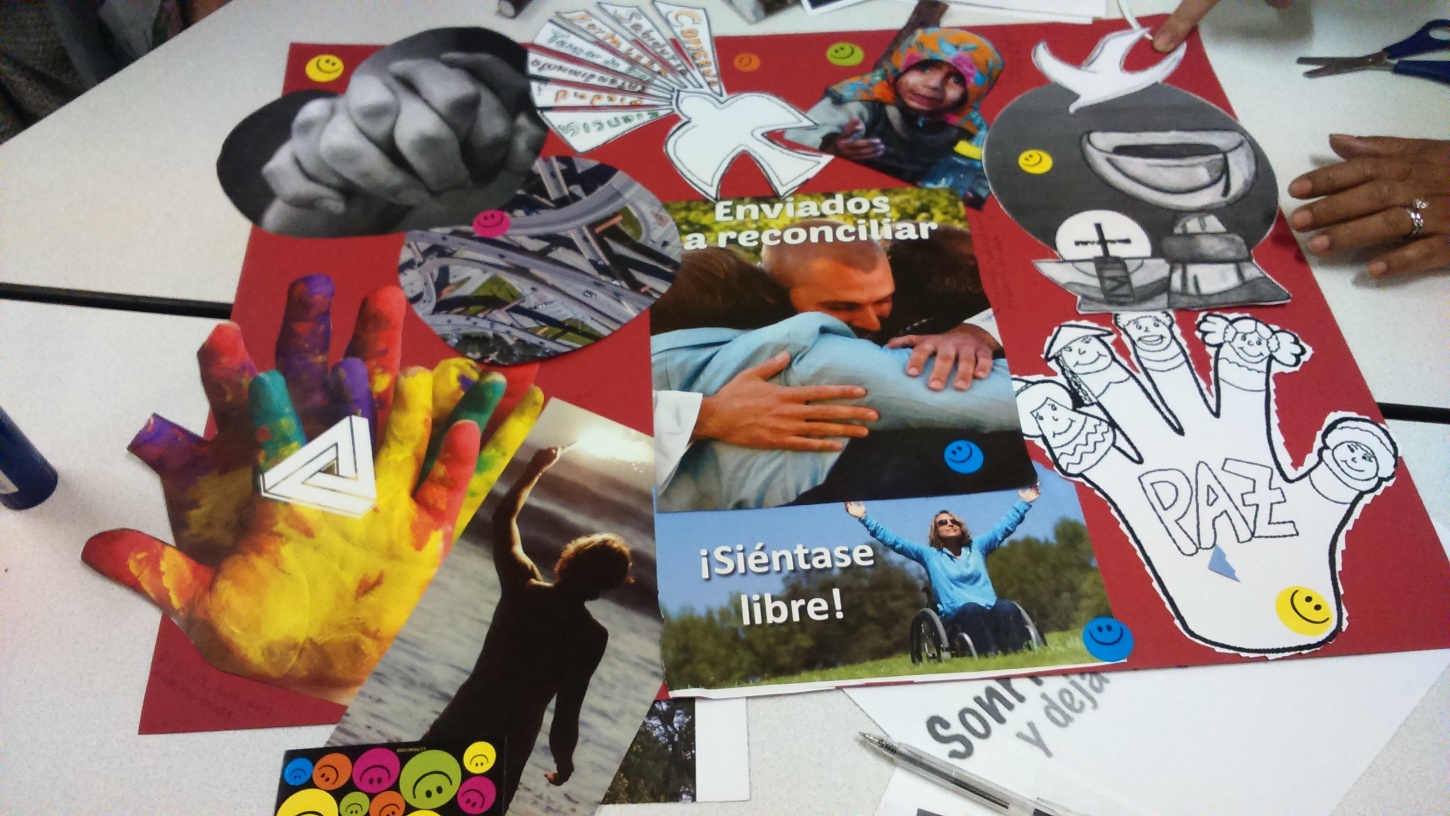 ACTIVIDADES  PJ
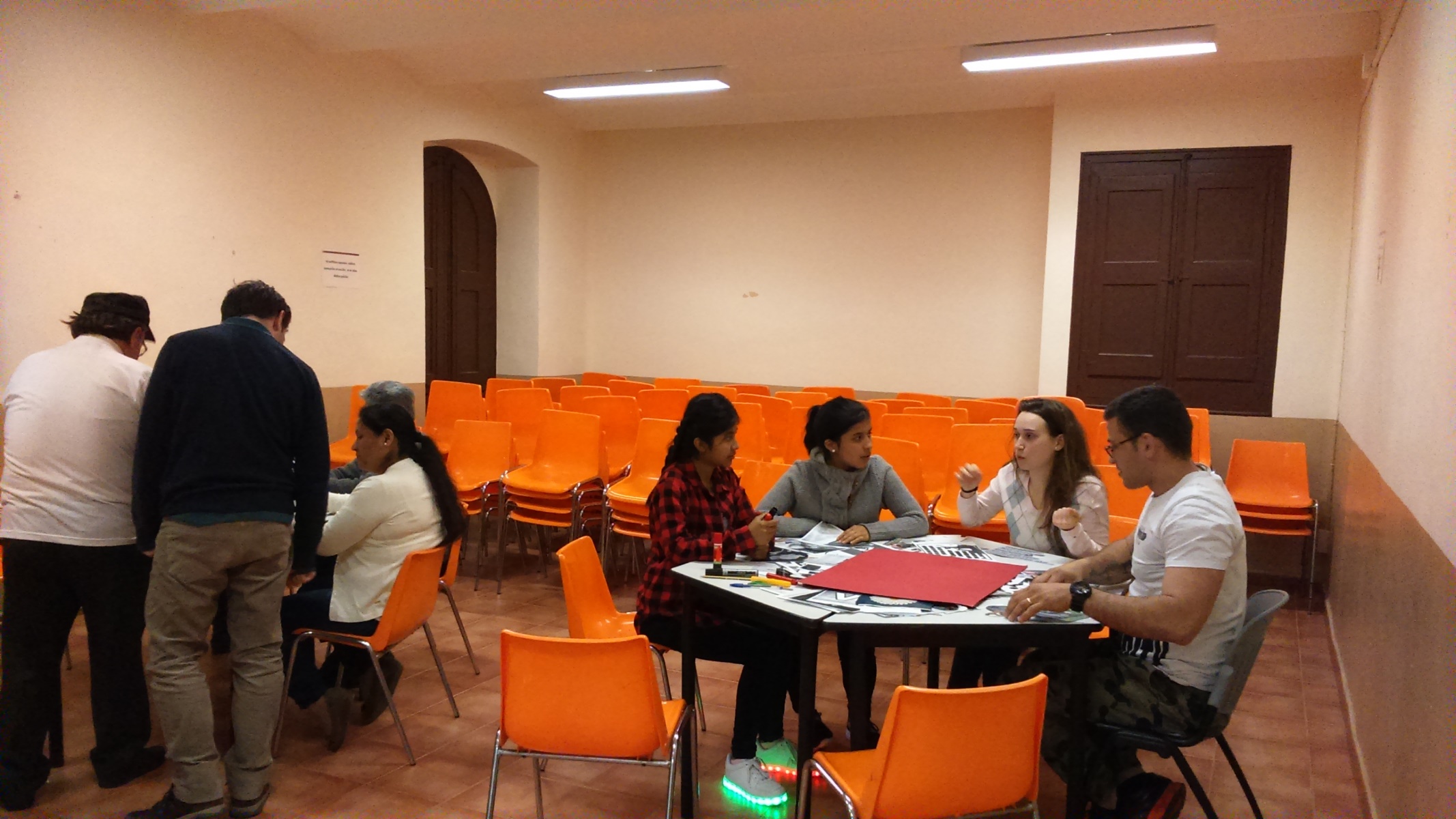 ACTIVIDADES  PJ
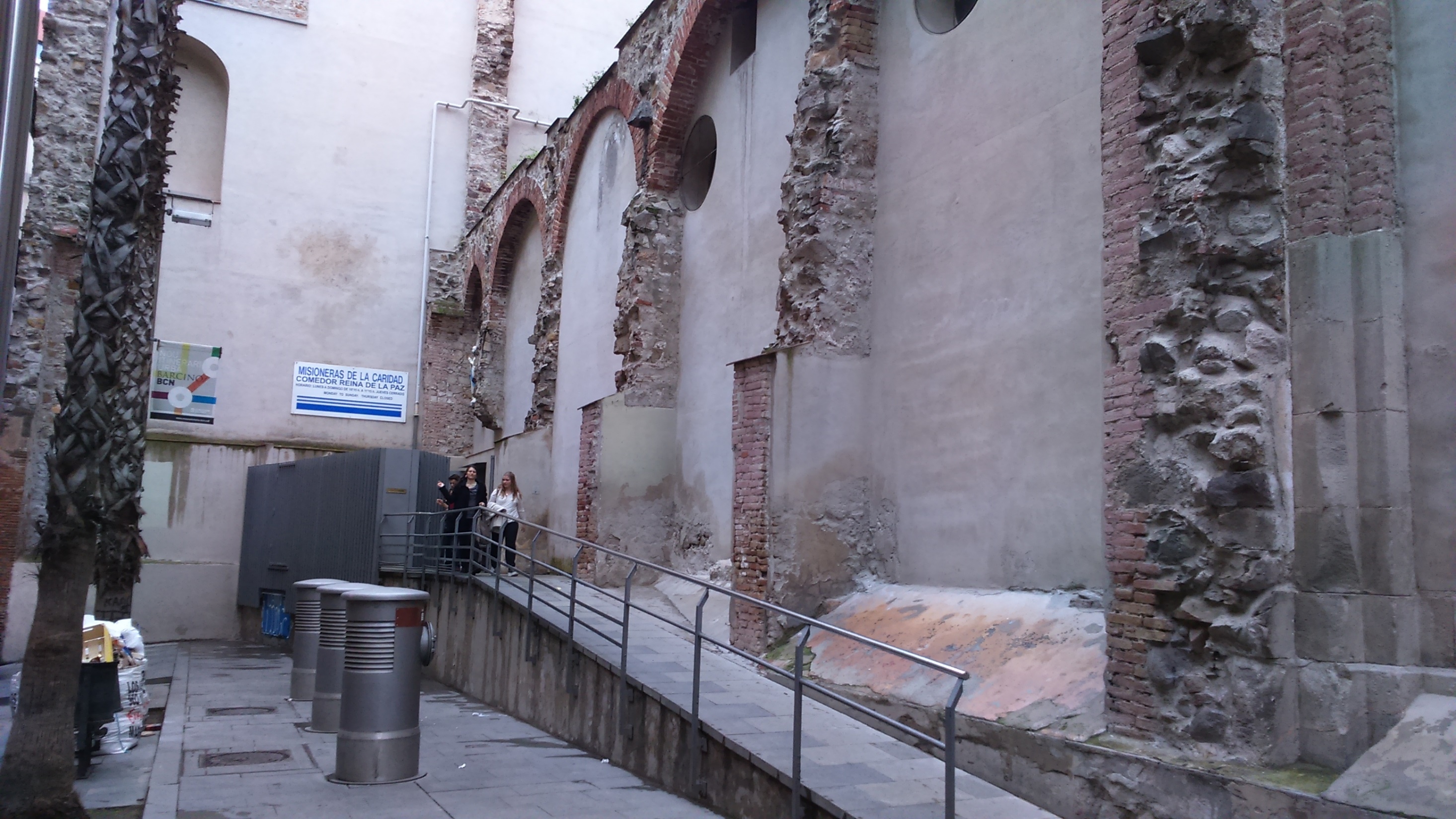 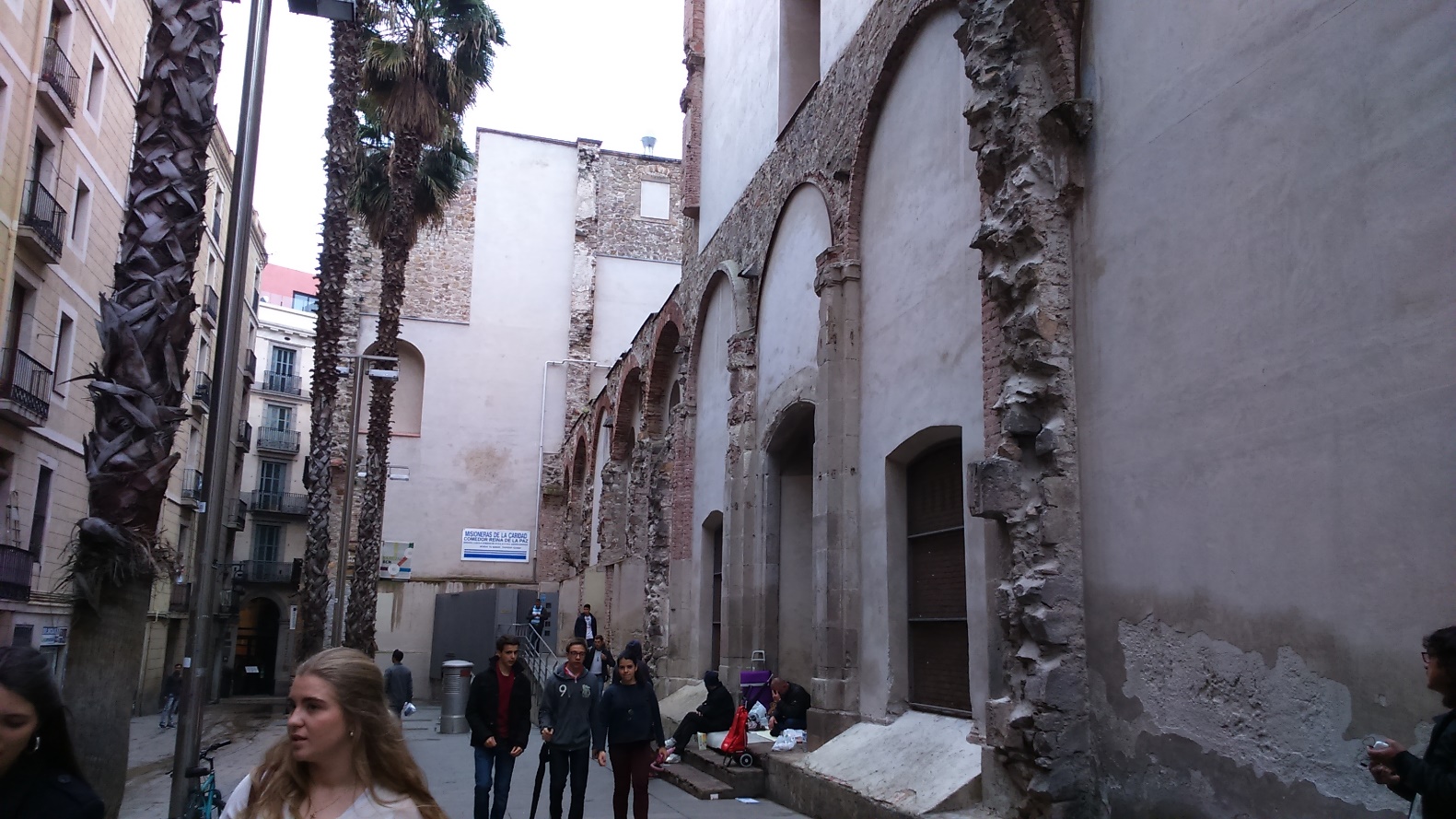 ACTIVIDADES  PJ
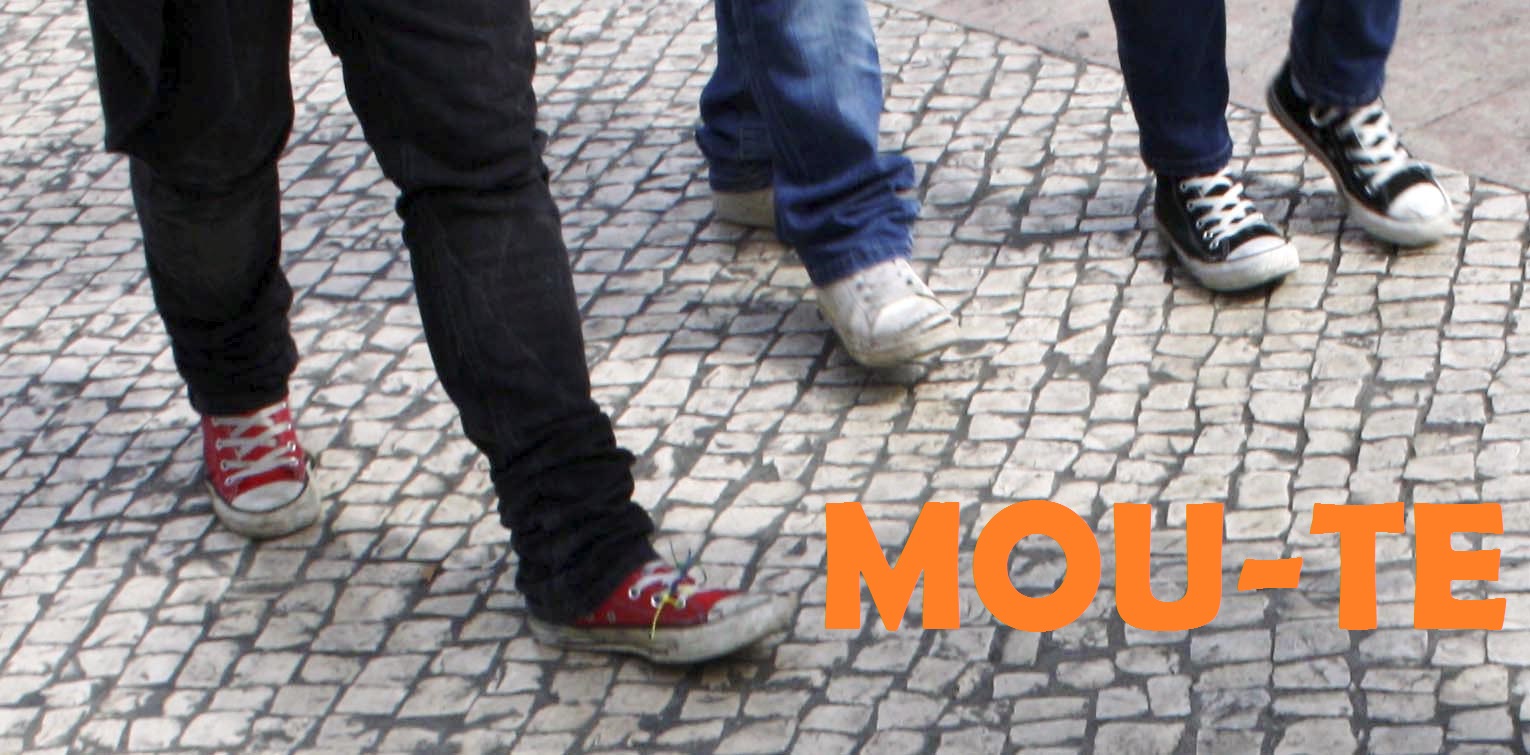 SEMANA DE SERVICIO
Dirigido a  ADOLESCENTES
4 a 7 de julio 2016
MATERIALES  PJ
MATERIALES  PJ
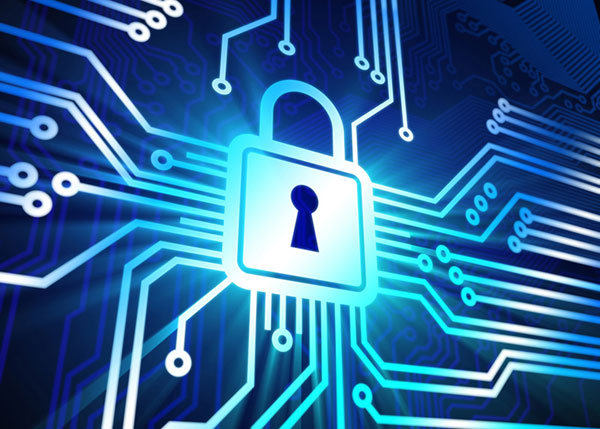 TU ETS LA CLAU
Les MIC  t’oferim un recull d’activitats.
T’ANIMEM A PARTICIPAR-HI
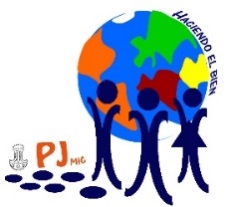 MATERIALES  PJ
Les MIC  t’oferim un recull d’activitats.
T’ANIMEM A PARTICIPAR-HI
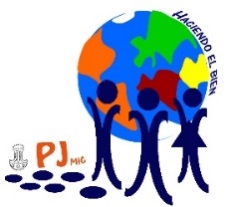 MATERIALES  PJ
PROPOSTA D’ACTIVITATS PRIMAVERA-ESTIU
PASQUES JOVES
PASQUA JOVE CLAVER 2016
Del 24 al 27 de Març de 2016
Col·legi Claver de Raimat (Lleida) 
Per més informació www.jesuites.net/pasqua-jove

PASQUAVELLANES2016                   
Del 24 al 27 de Març de 2016
Inscripcions fins a l’11 de Març
Per més informació www.maristes.cat/pasqua/
Tlf. 934908146
ESTACIÓ D’ENLLAÇ
Per a adolescents i joves que vulguin viure un divendres diferent, celebrant i descobrint la fe de formes sorprenents! 21h a 23h.
15/04/16: Som tan diferents? Una trobada amb joves catòlics filipins, xinesos, ucraïnesos.
3/06/16: Corre la Cursa de la misericòrdia! Una cursa nocturna per la ciutat
http://www.delejovebcn.com
CAFÈ YOUCAT
Un espai per debatre els temes que ens preocupen amb un expert i altres joves com tu. Diumenges de 18h a 20h al pis superior del claustre de Santa Anna.
17/04/16: La fe és enemiga de la ciència? Debat entre un científic ateu i un cristià.
15/05/16: Ser home o dona es tria? La ideologia de gènere i les seves conseqüències.
http://www.delejovebcn.com
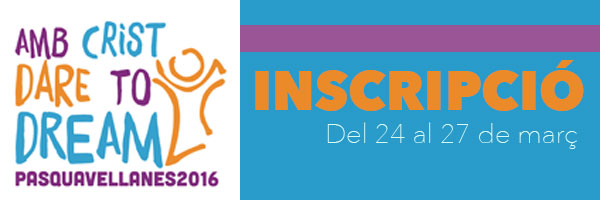 MONTSERRAT JOVE
El Montserrat jove són dos caps de setmana a l’any d’encontre, de reflexió i de festa destinats a nois i noies de 14 a 17 anys.
Dies: 9 i 10 d’abril a Montserrat
www.montserratjove.com
MATINS DE VOLUNTARIAT al menjador de les Calcutes al barri del Raval de Barcelona. A partir de 15 anys.
DISSABTE  30  d’ABRIL de 9h a 13h
    DISSABTE  21  de MAIG   de 9h a 13h
ENCUENTRO EQUIPOS PASTORAL COLEGIOS Y JUVENIL
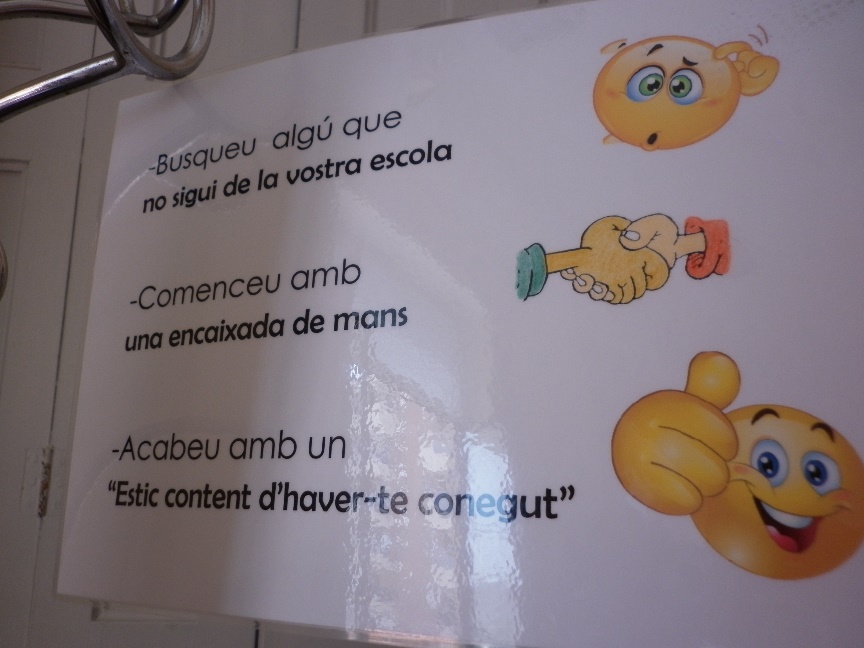 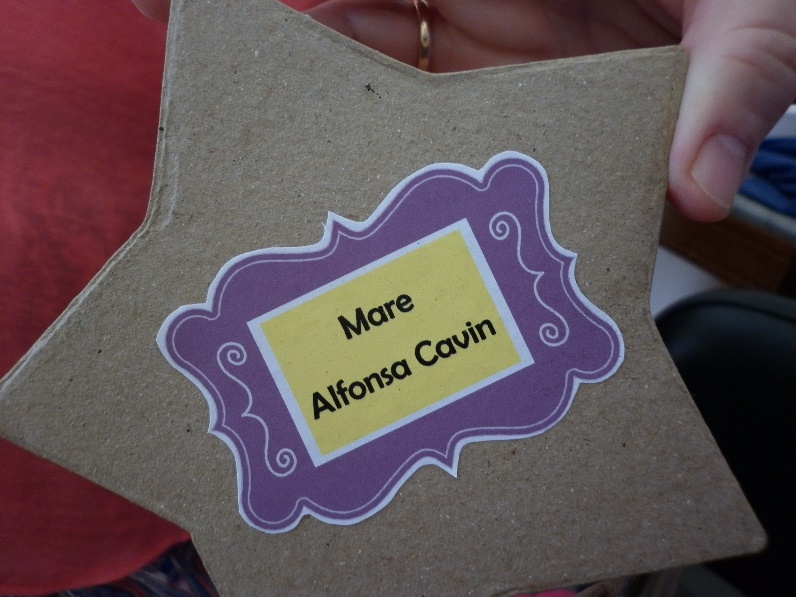 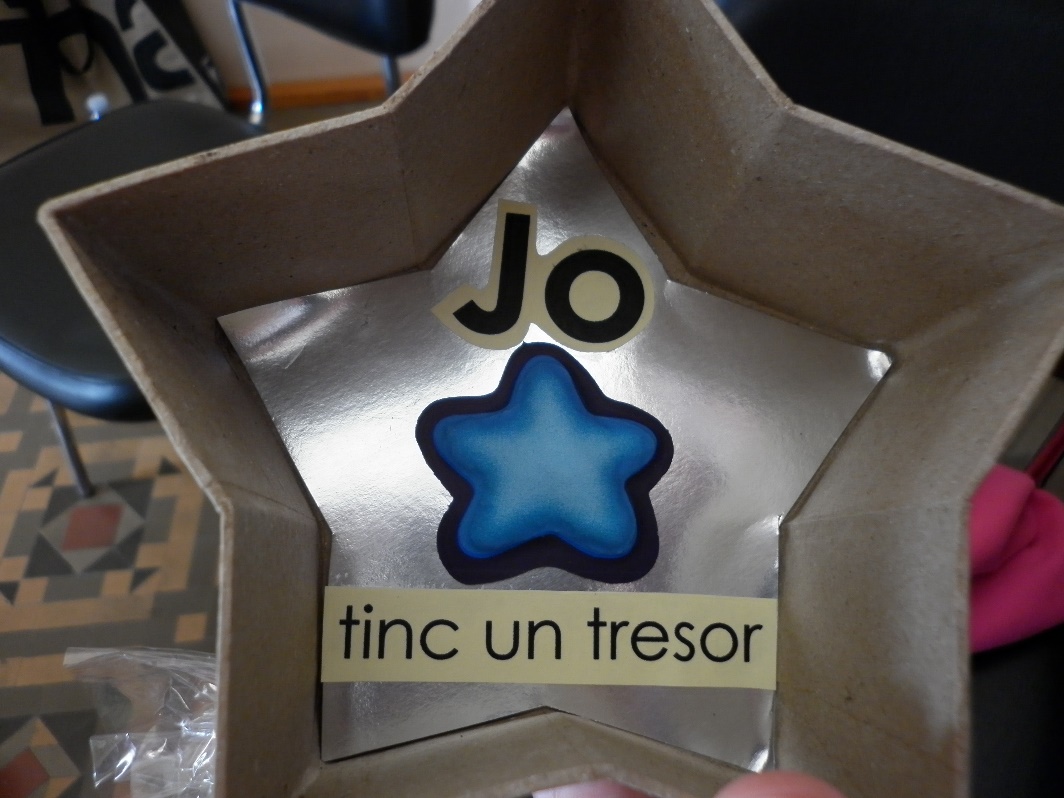 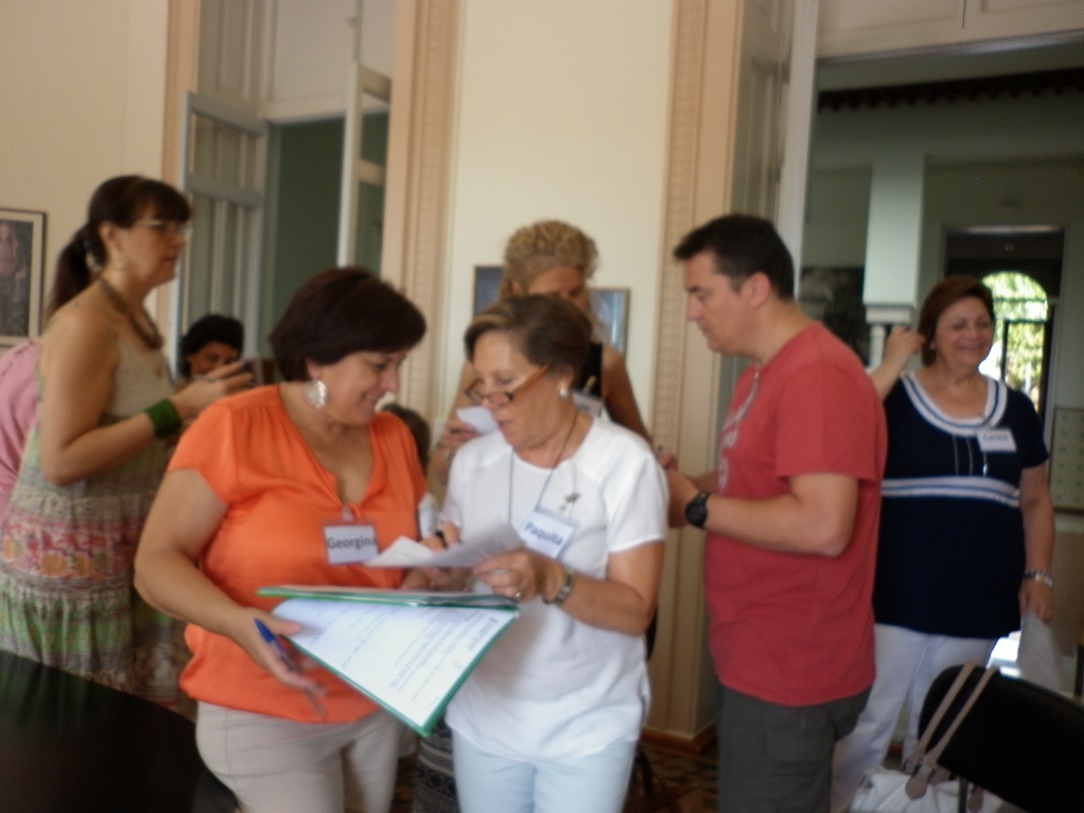 ENCUENTRO EQUIPOS PASTORAL COLEGIOS Y JUVENIL
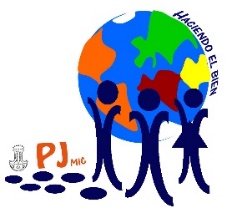 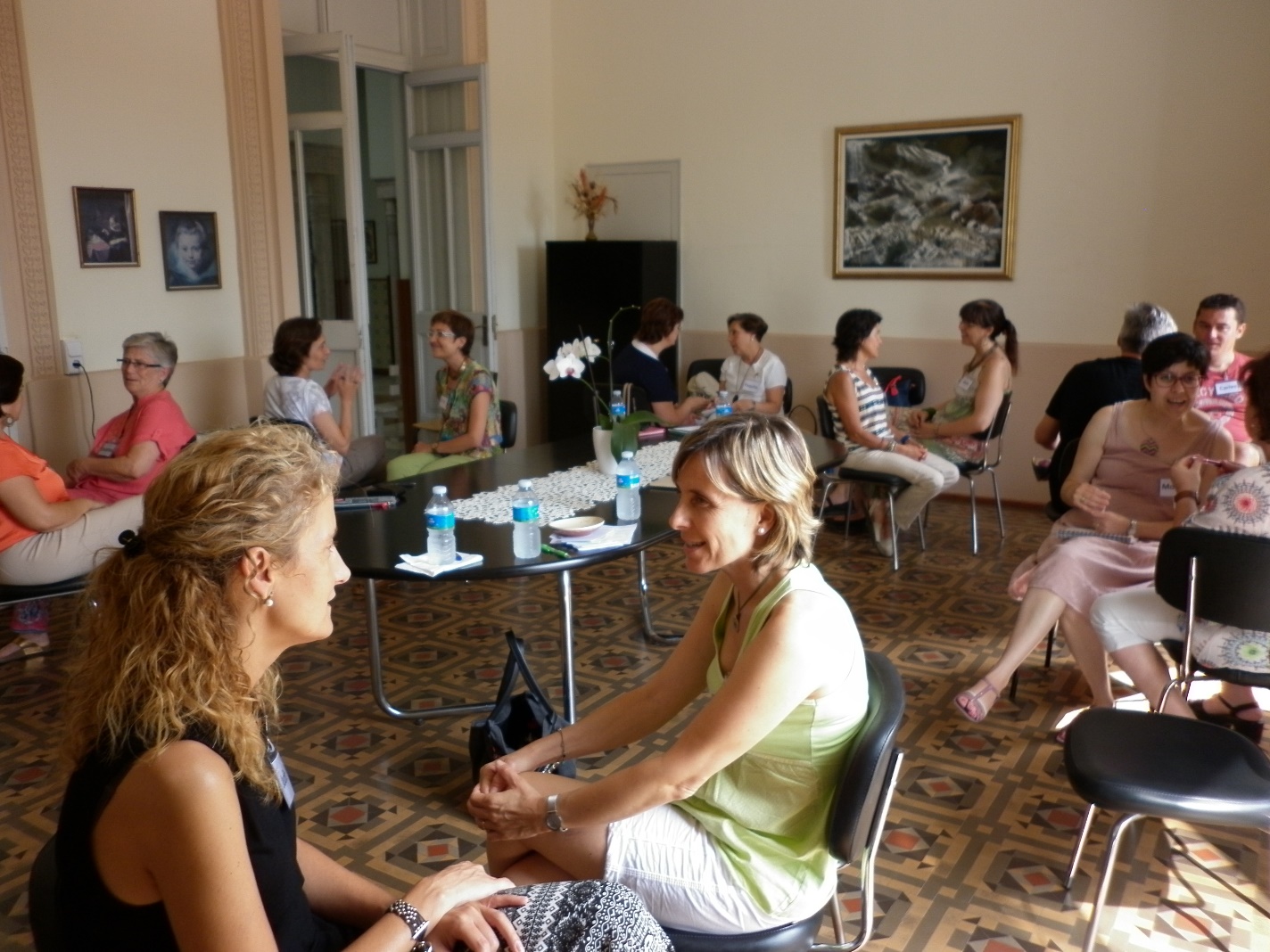